BUSINESS
CONTENTS
ABOUTUS
ANNUAL
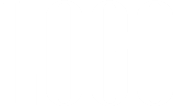 BUSINESS REPORT
√
Insert the Subtitle of Your Presentation
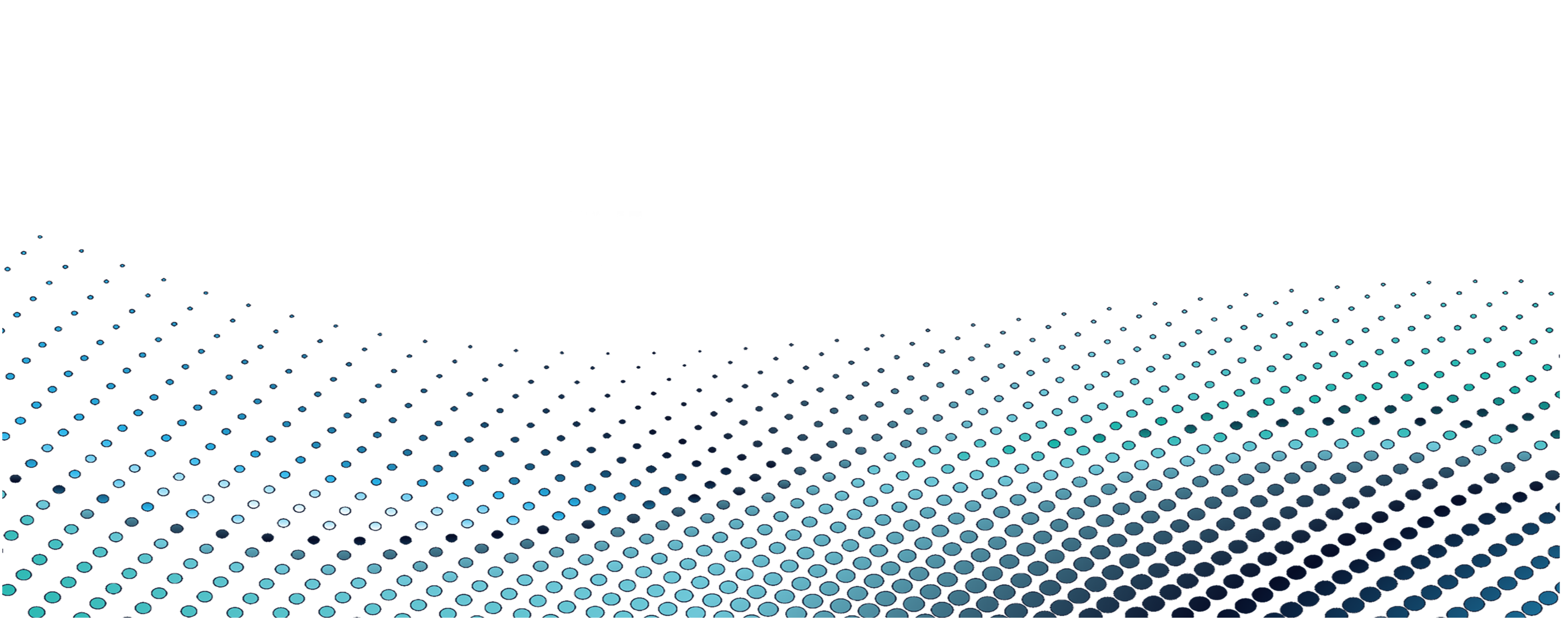 https://www.freeppt7.com
BUSINESS
CONTENTS
ABOUTUS
ANNUAL
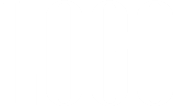 CONTENTS
HAPPY NEW YEAR CHAINESE
REPOET
SUMMARY
REPOET
SUMMARY
REPOET
SUMMARY
REPOET
SUMMARY
Add title
Add title
Add title
Add title
Please enter the font and title you think is appropriate in the box, and change your color.
Please enter the font and title you think is appropriate in the box, and change your color.
Please enter the font and title you think is appropriate in the box, and change your color.
Please enter the font and title you think is appropriate in the box, and change your color.
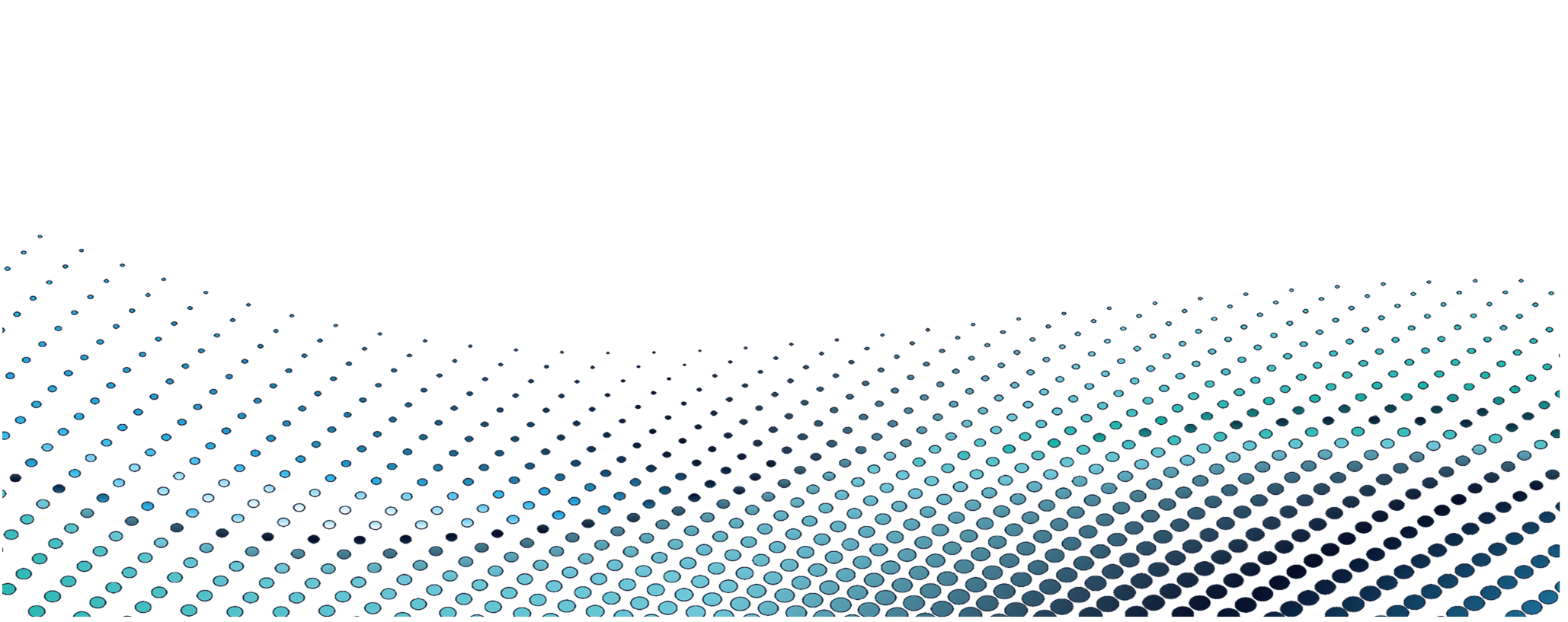 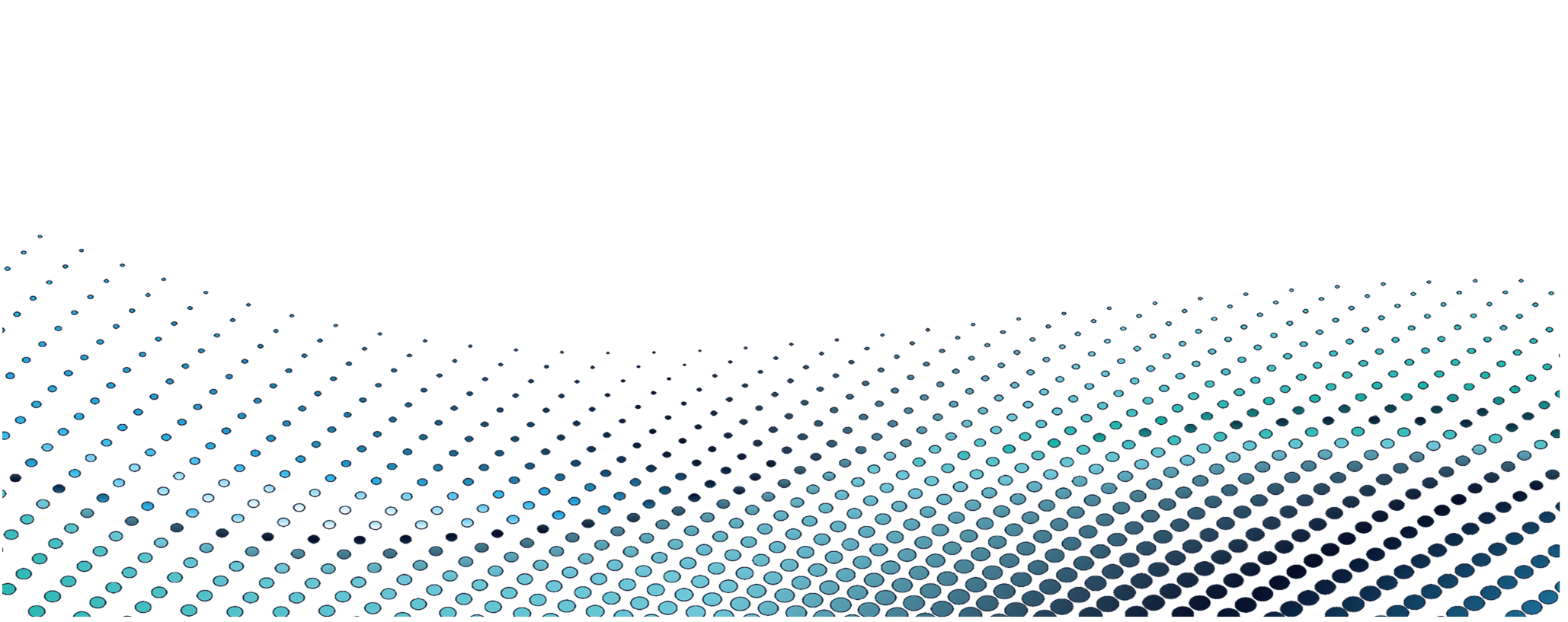 BUSINESS
CONTENTS
ABOUTUS
ANNUAL
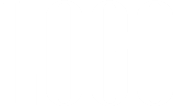 PART ONE
Add title text
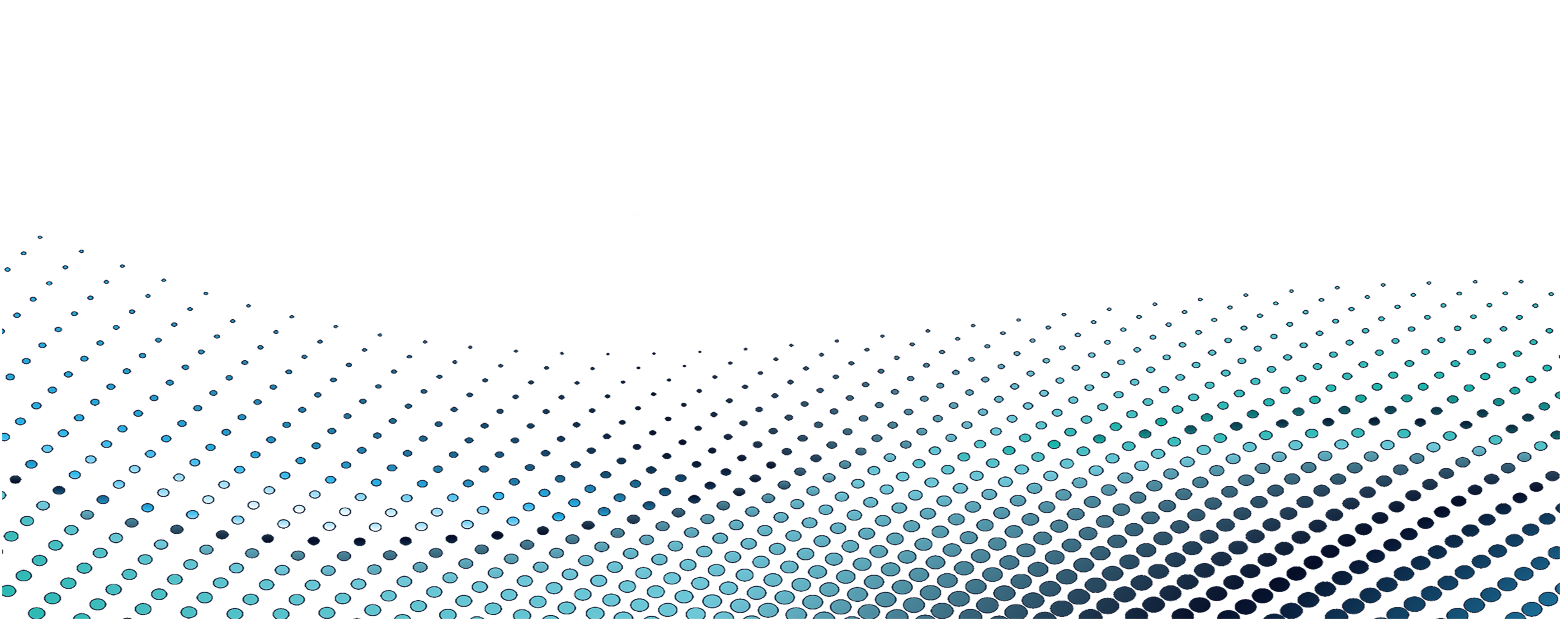 √
Add title text
Work report refers to a comprehensive and systematic general inspection
HEADLINE
Please enter the font and title you think is appropriate in the box, and change your color.
BUSINESS SUMMARY
√
√
√
HEADLINE
HEADLINE
Please enter the font and title you think is appropriate in the box, and change your color, Please enter the font and title you think is appropriate in the box, Please enter the font and title you think is appropriate in the box, and change your color, Please enter the font and title you think is appropriate in the box.
Please enter the font and title you think is appropriate in the box, and change your color.
HEADLINE
Please enter the font and title you think is appropriate in the box, and change your color.
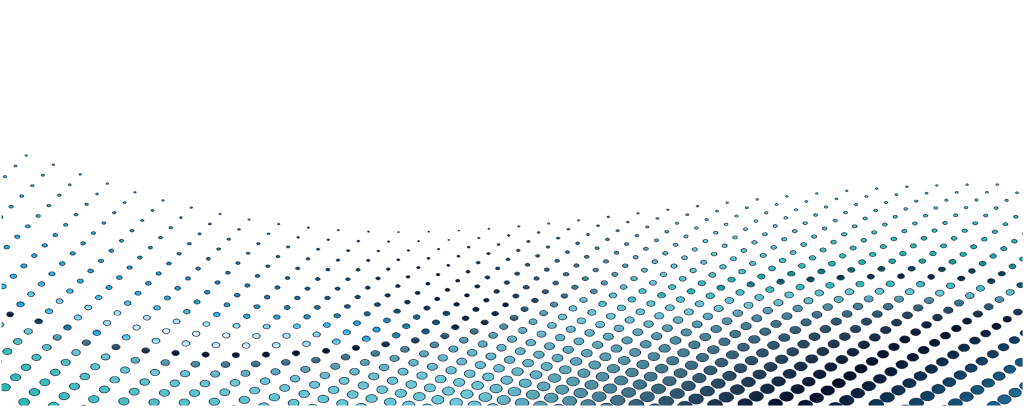 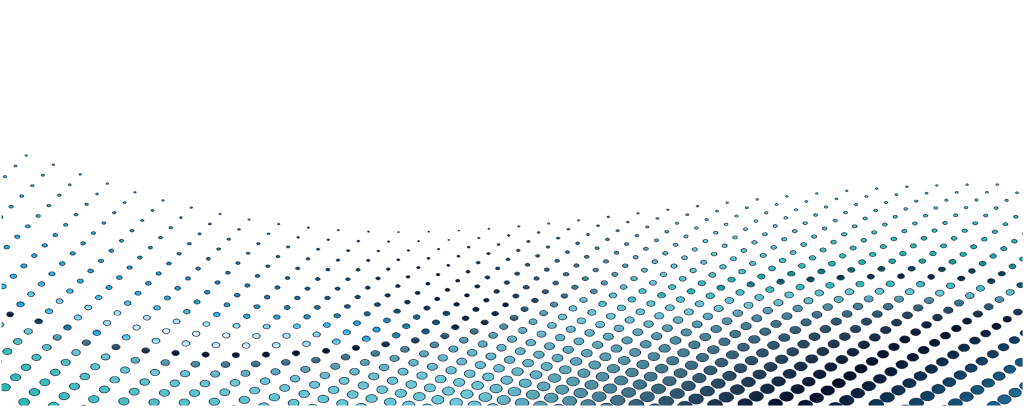 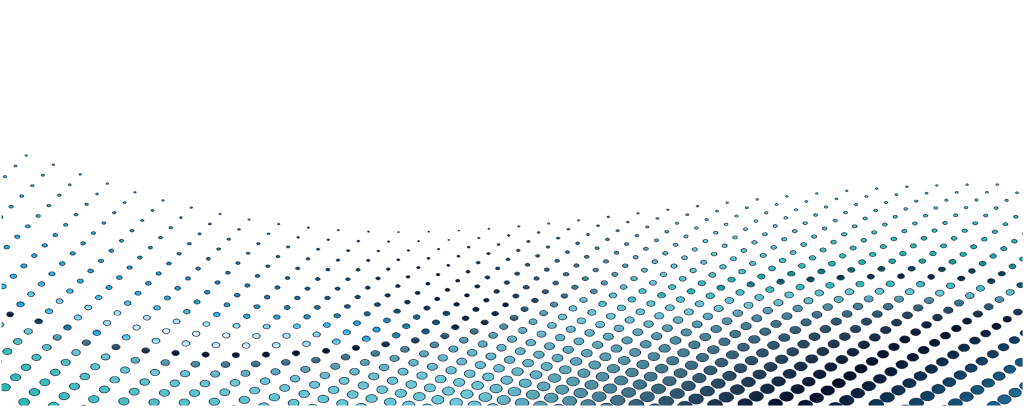 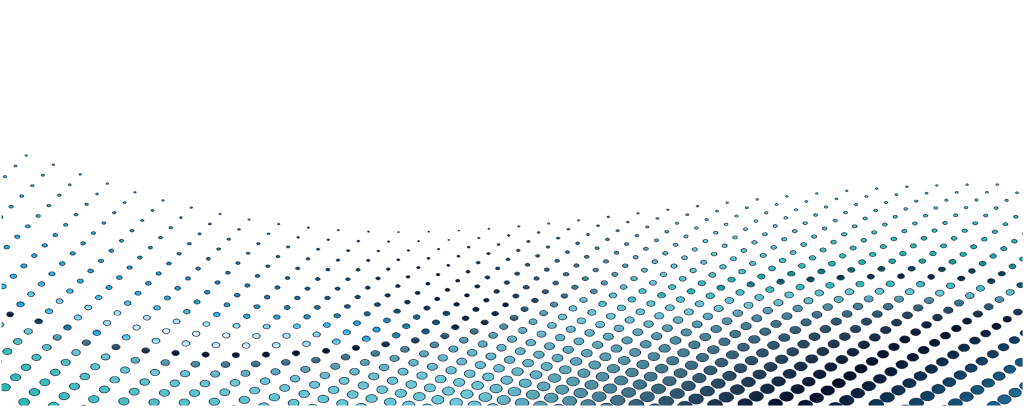 Add title text
Work report refers to a comprehensive and systematic general inspection
Please enter the font and title you think is appropriate in the box, and change your color, Please enter the font and title you think is appropriate in the box, Please enter the font and title you think is appropriate in the box, and change your color, Please enter the font and title you think is appropriate in the box.
√
√
√
√
HEADLINE
HEADLINE
HEADLINE
HEADLINE
Please enter the font and title you think is appropriate in the box, and change your color.
Please enter the font and title you think is appropriate in the box, and change your color.
Please enter the font and title you think is appropriate in the box, and change your color.
Please enter the font and title you think is appropriate in the box, and change your color.
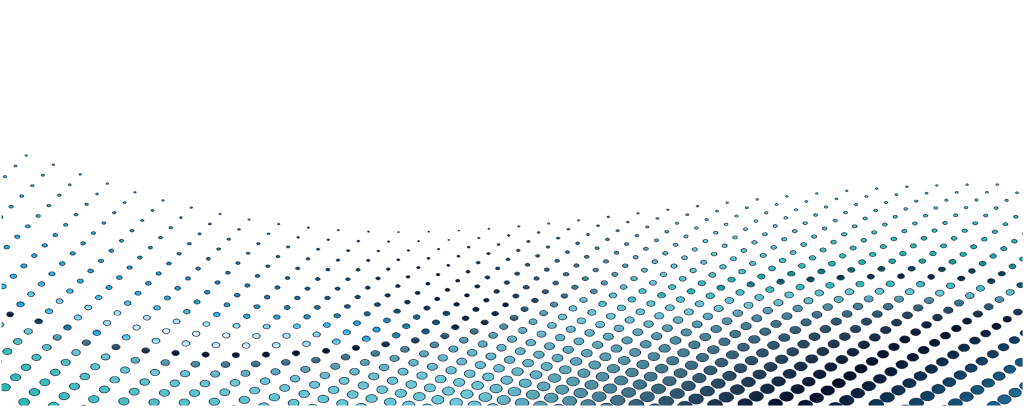 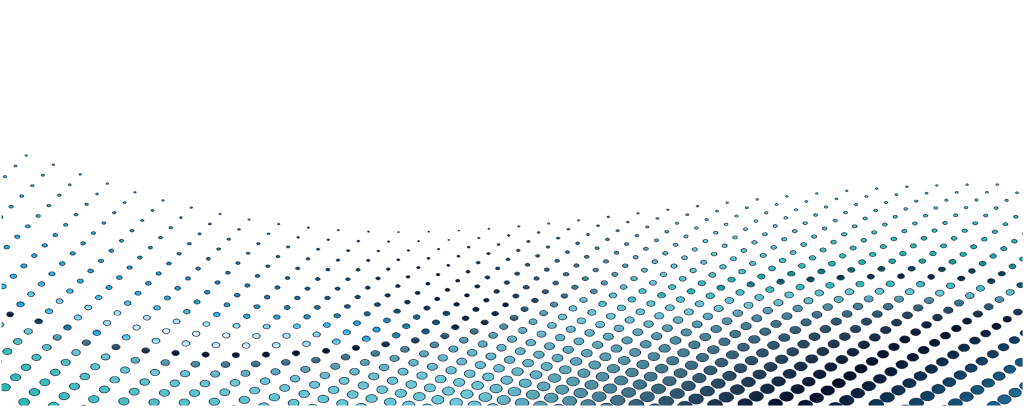 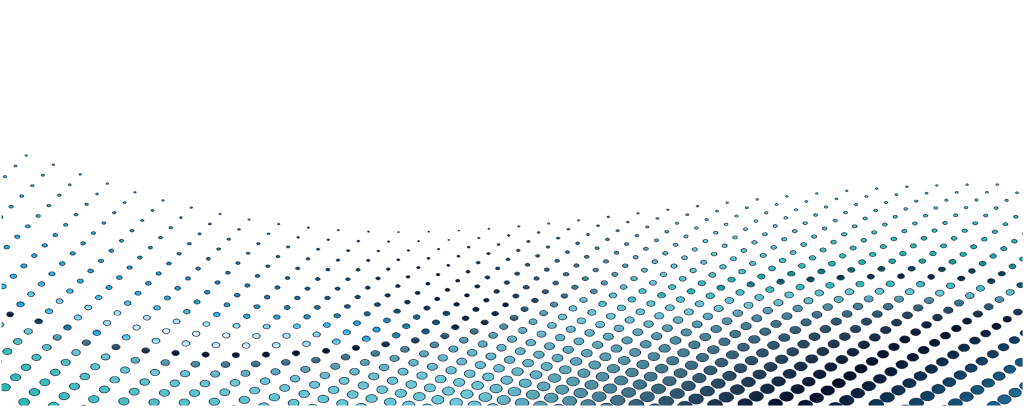 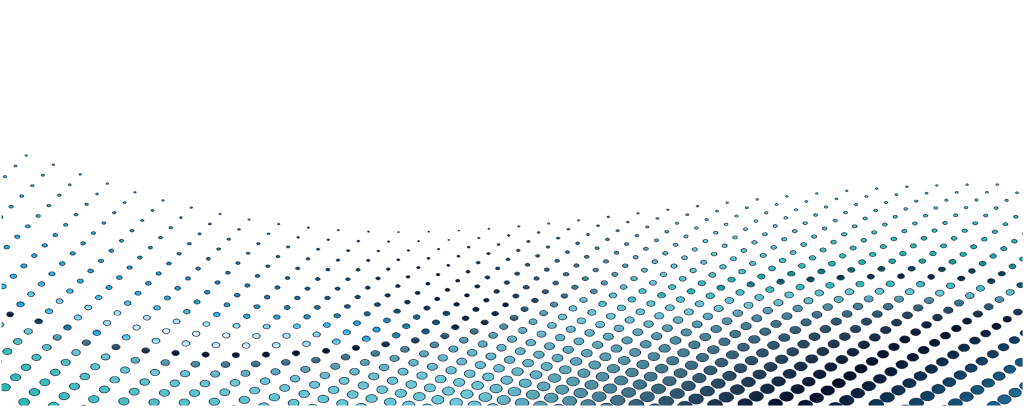 Add title text
Work report refers to a comprehensive and systematic general inspection
BUSINESS REPOET SUMMARY
BUSINESS REPOET SUMMARY
HEADLINE
HEADLINE
Please enter the font and title you think is appropriate in the box, and change your color,
Please enter the font and title you think is appropriate in the box, and change your color,
√
√
√
√
BUSINESS REPOET SUMMARY
BUSINESS REPOET SUMMARY
HEADLINE
HEADLINE
Please enter the font and title you think is appropriate in the box, and change your color,
Please enter the font and title you think is appropriate in the box, and change your color,
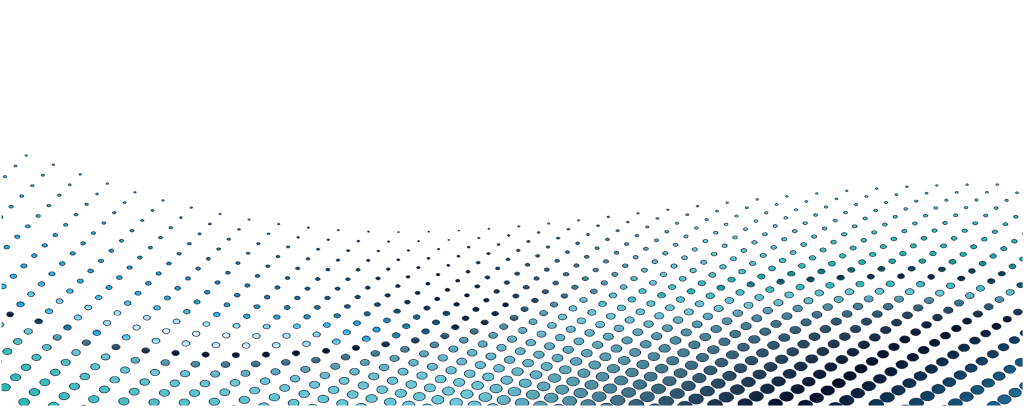 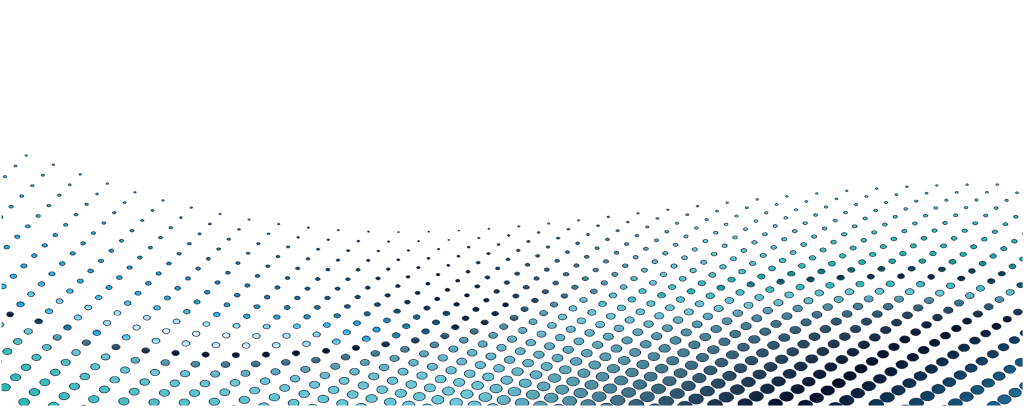 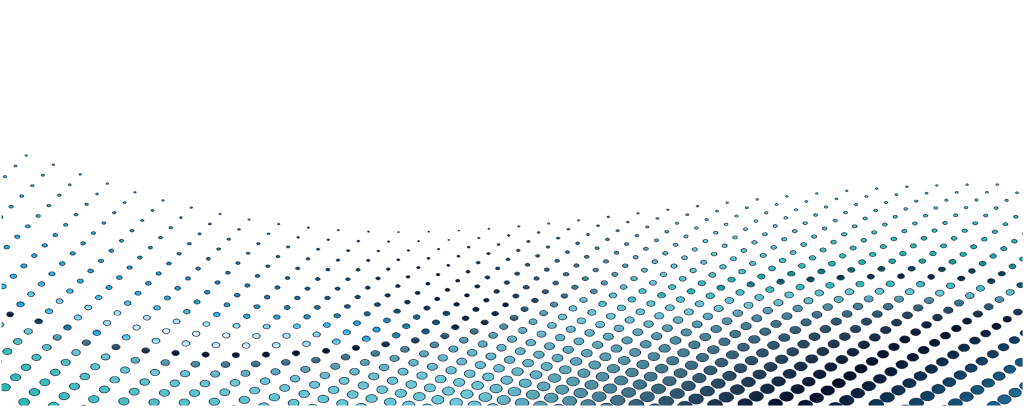 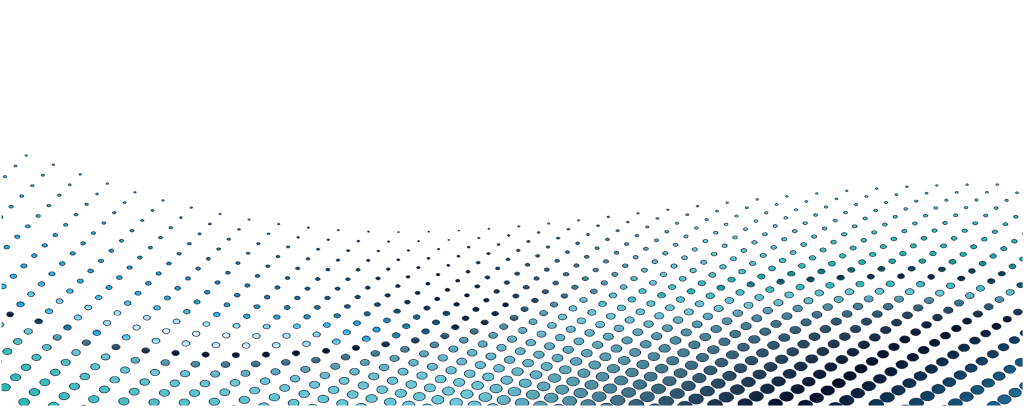 Add title text
Work report refers to a comprehensive and systematic general inspection
HEADLINE
HEADLINE
HEADLINE
Please enter the font and title you think is appropriate in the box, and change your color.
Please enter the font and title you think is appropriate in the box, and change your color.
Please enter the font and title you think is appropriate in the box, and change your color.
HEADLINE
HEADLINE
Please enter the font and title you think is appropriate in the box, and change your color.
Please enter the font and title you think is appropriate in the box, and change your color.
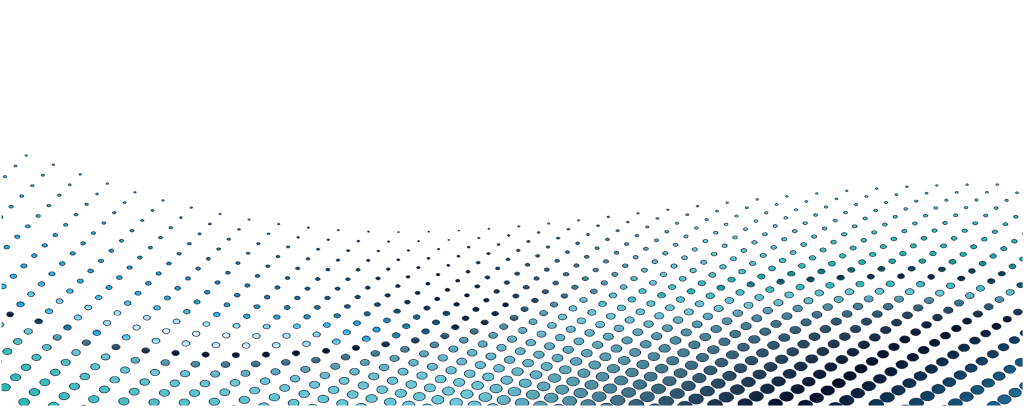 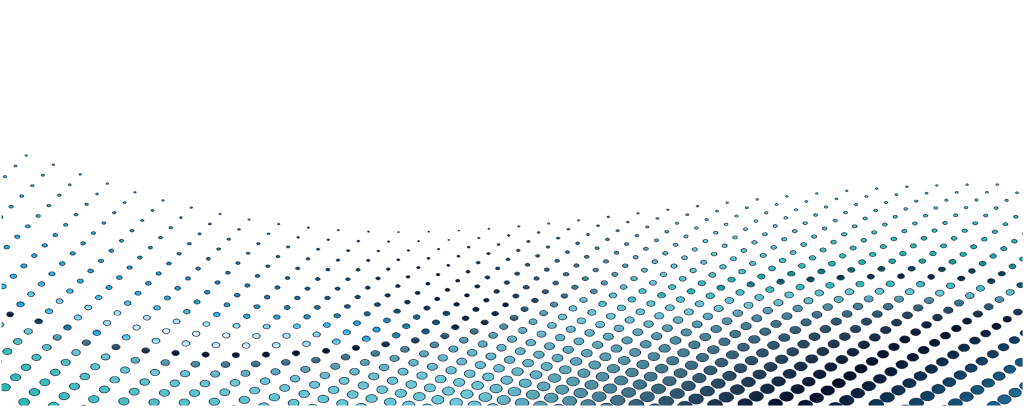 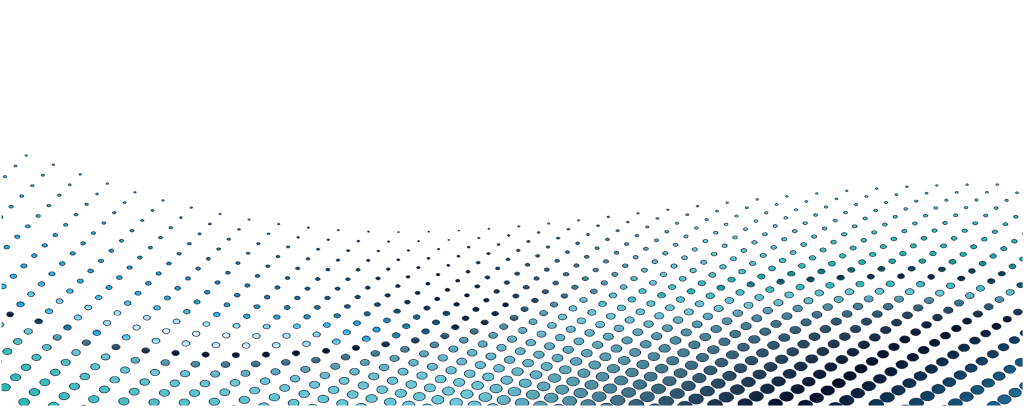 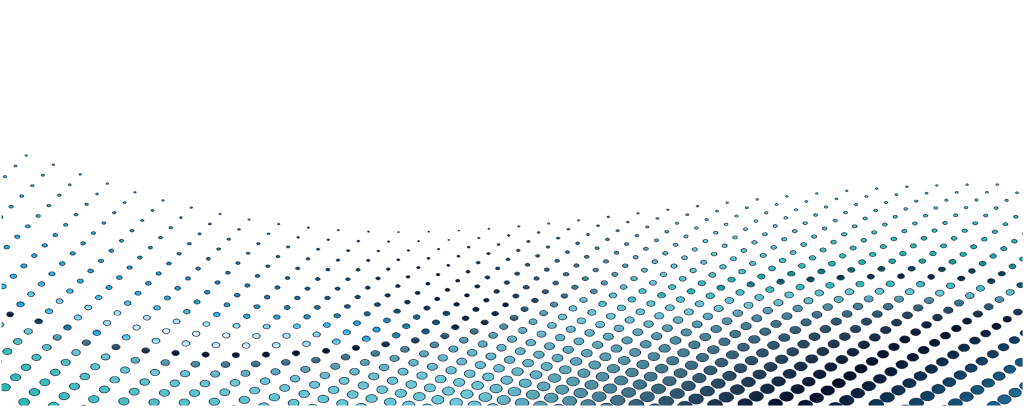 行业PPT模板http://www.1ppt.com/hangye/
BUSINESS
CONTENTS
ABOUTUS
ANNUAL
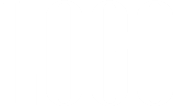 PART TWO
Add title text
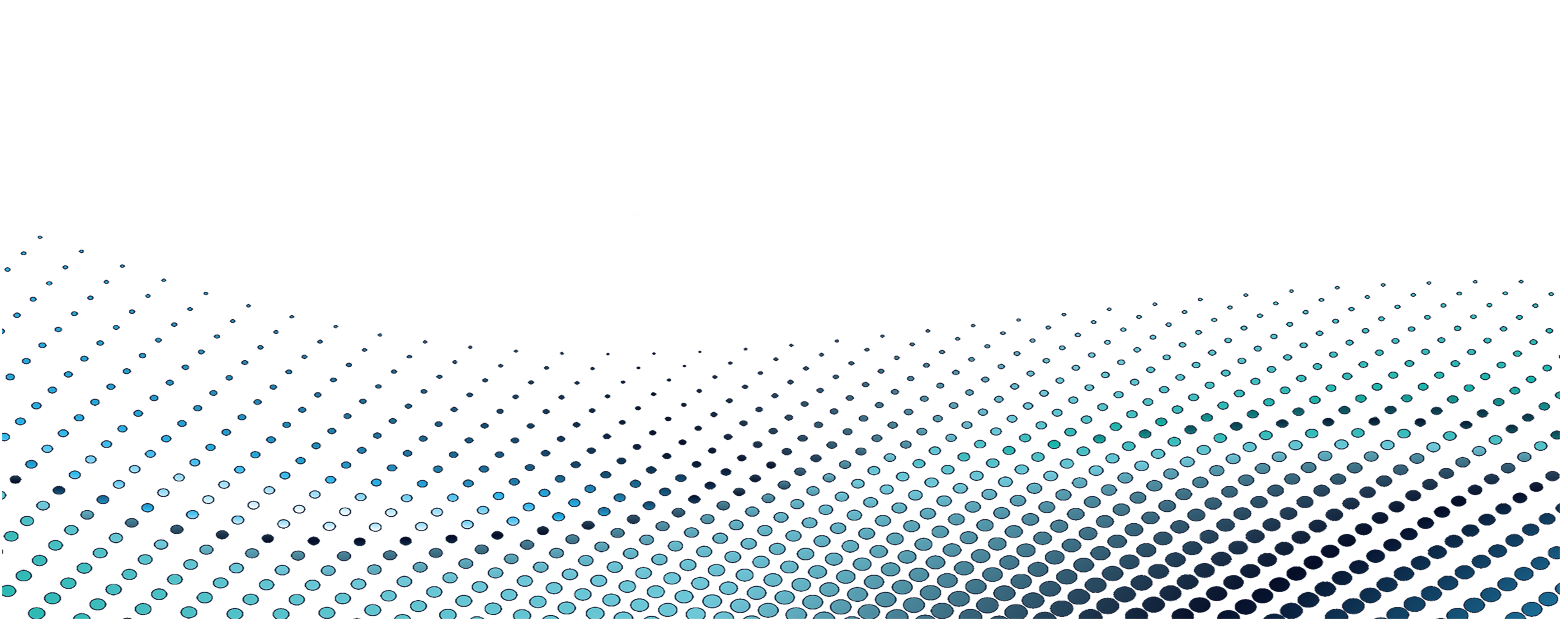 √
Add title text
Work report refers to a comprehensive and systematic general inspection
HEADLINE
HEADLINE
Please enter the font and title you think is appropriate in the box, and change your color.
Please enter the font and title you think is appropriate in the box, and change your color.
Please enter the font and title you think is appropriate in the box, and change your color.
Please enter the font and title you think is appropriate in the box, and change your color.
Please enter the font and title you think is appropriate in the box, and change your color.
Please enter the font and title you think is appropriate in the box, and change your color.
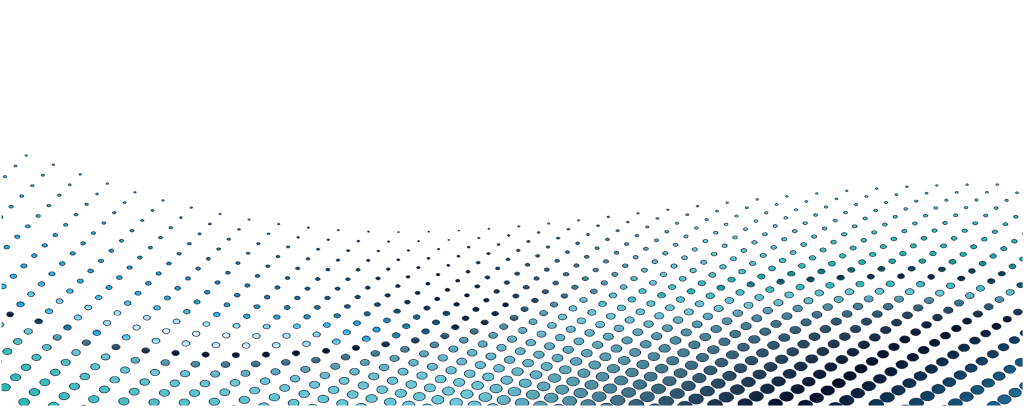 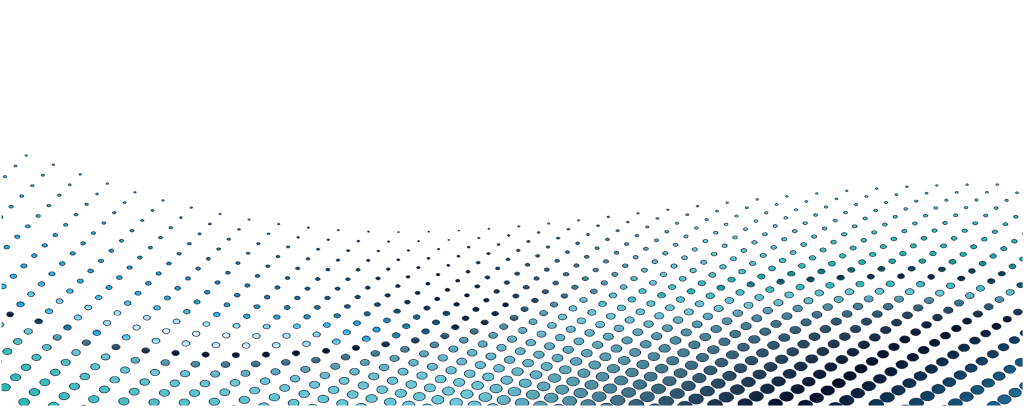 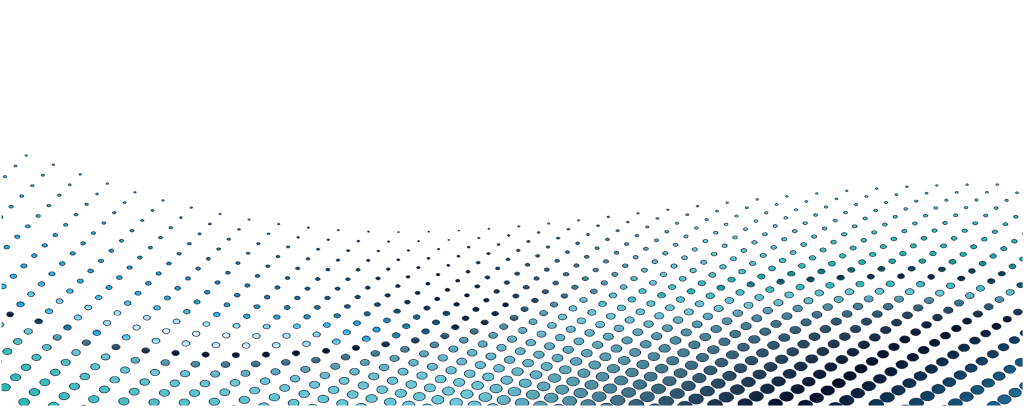 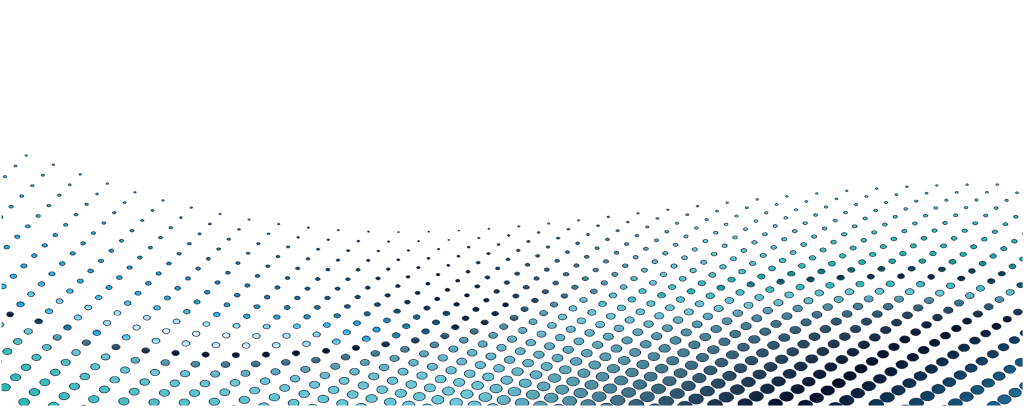 Add title text
Work report refers to a comprehensive and systematic general inspection
HEADLINE
HEADLINE
HEADLINE
HEADLINE
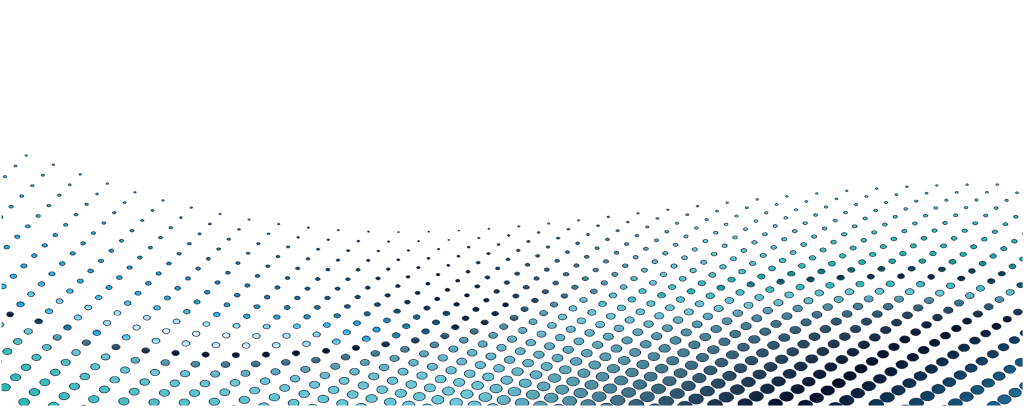 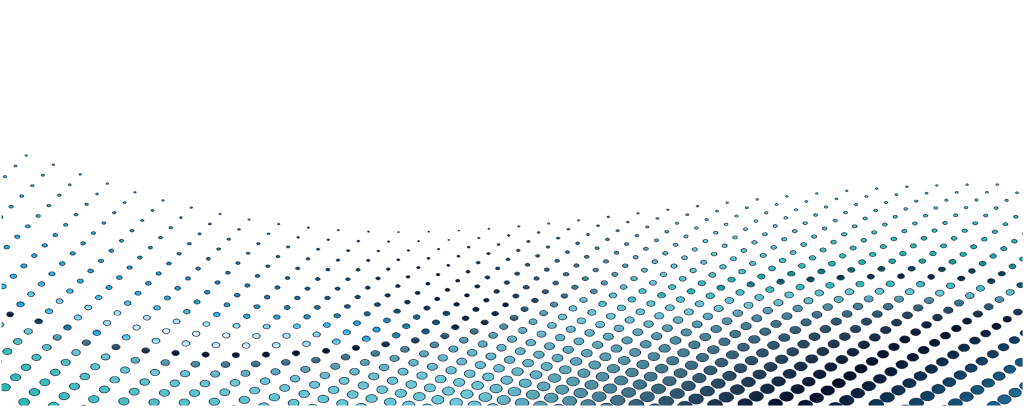 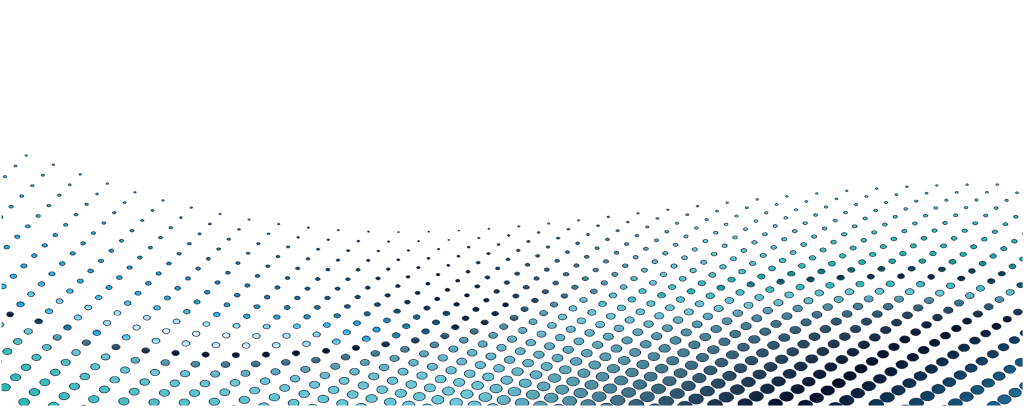 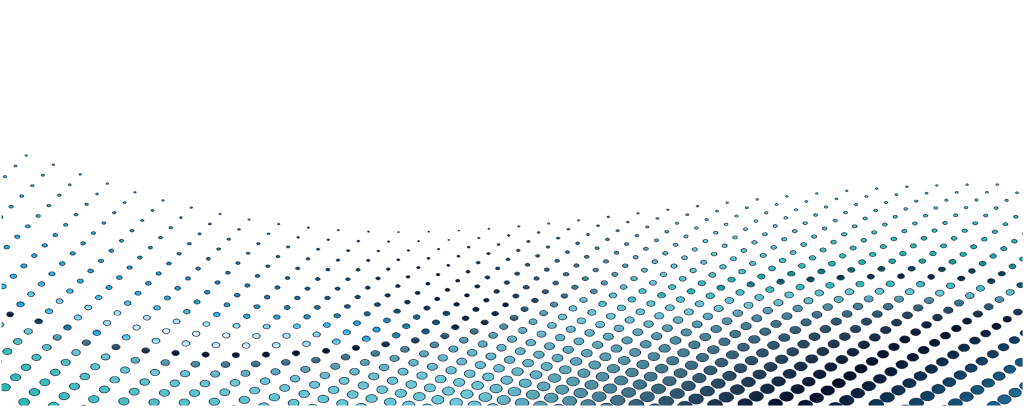 Add title text
Work report refers to a comprehensive and systematic general inspection
HEADLINE
HEADLINE
√
√
Please enter the font and title you think is appropriate in the box, and change your color, Please enter the font and title you think is appropriate in the box, Please enter the font and title you think is appropriate in the box, and change your color, Please enter the font and title you think is appropriate in the box.
Please enter the font and title you think is appropriate in the box, and change your color, Please enter the font and title you think is appropriate in the box, Please enter the font and title you think is appropriate in the box, and change your color, Please enter the font and title you think is appropriate in the box.
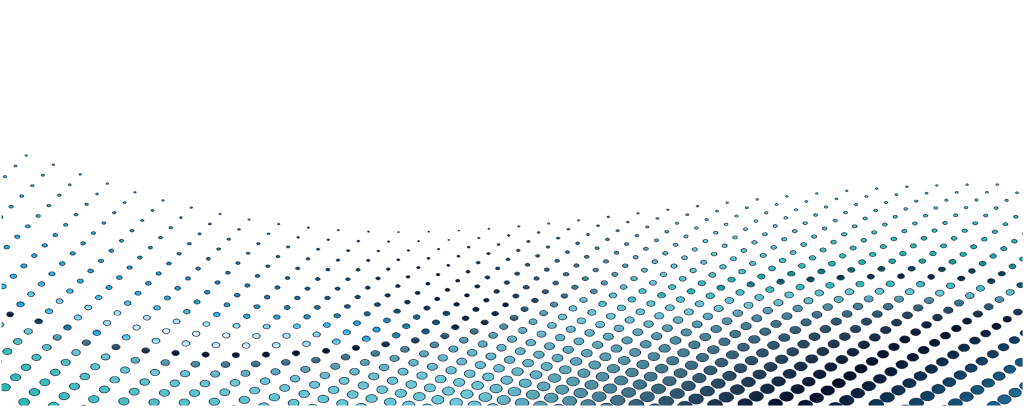 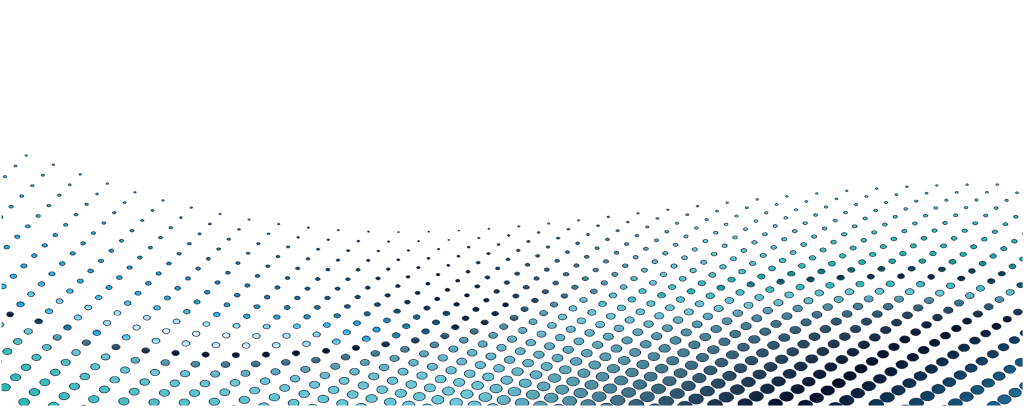 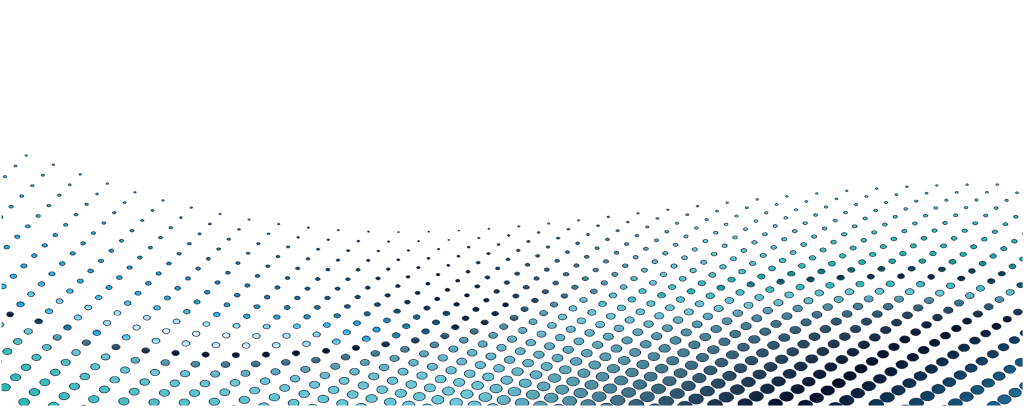 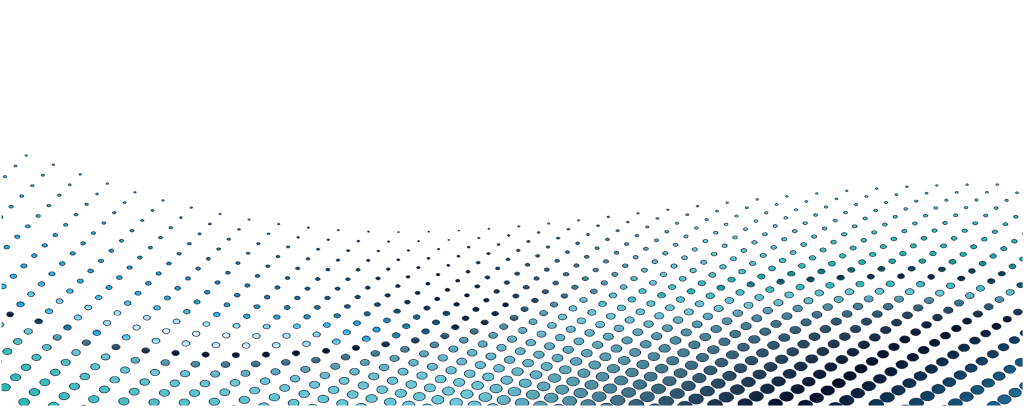 Add title text
Work report refers to a comprehensive and systematic general inspection
HEADLINE
BUSINESS SUMMARY
Please enter the font and title you think is appropriate in the box, and change your color.
HEADLINE
HEADLINE
Please enter the font and title you think is appropriate in the box, and change your color, Please enter the font and title you think is appropriate in the box, Please enter the font and title you think is appropriate in the box, and change your color, Please enter the font and title you think is appropriate in the box.
Please enter the font and title you think is appropriate in the box, and change your color.
HEADLINE
Please enter the font and title you think is appropriate in the box, and change your color.
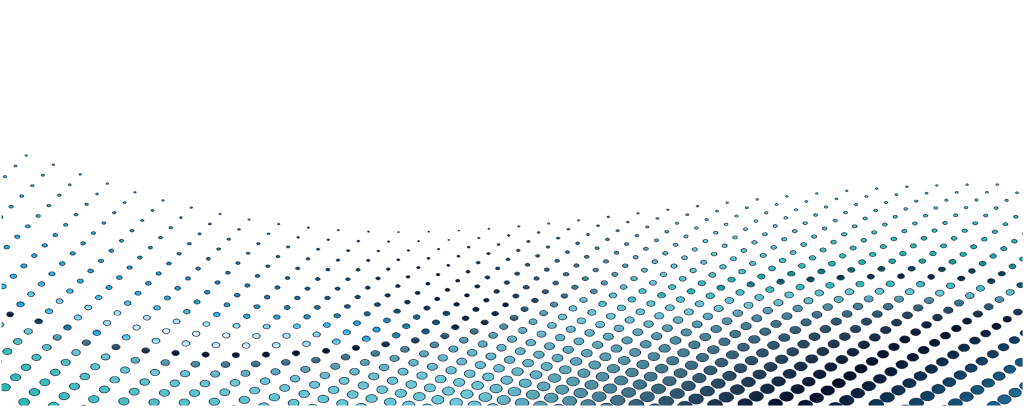 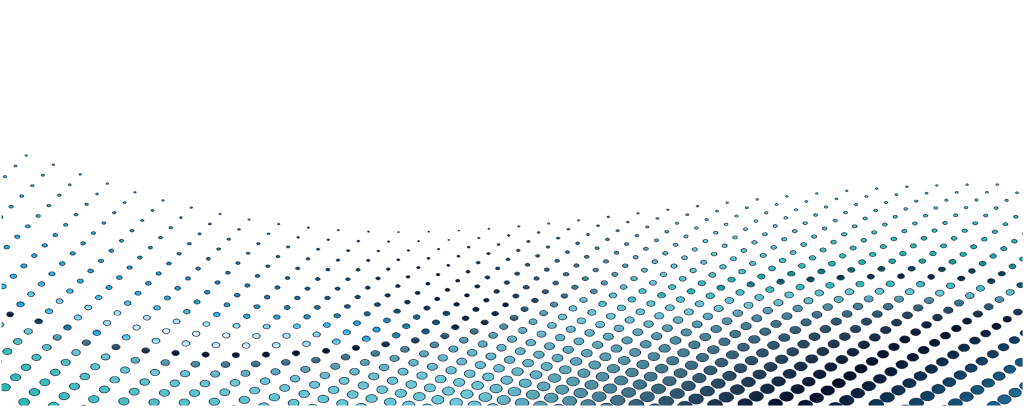 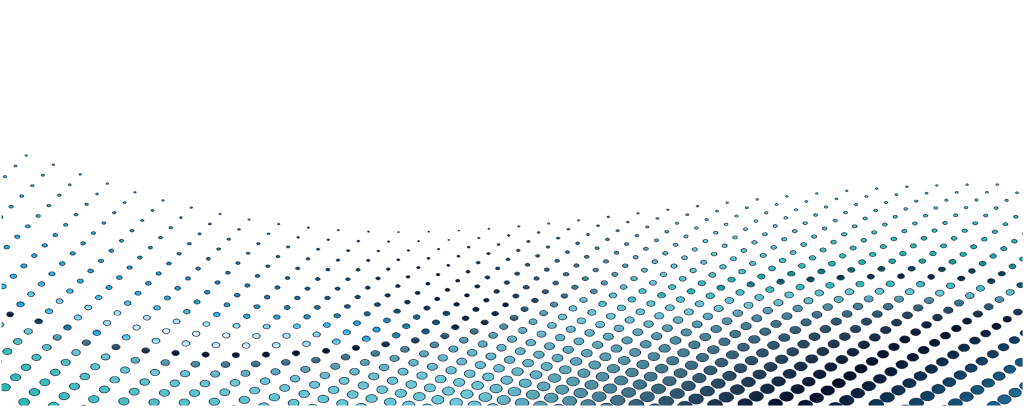 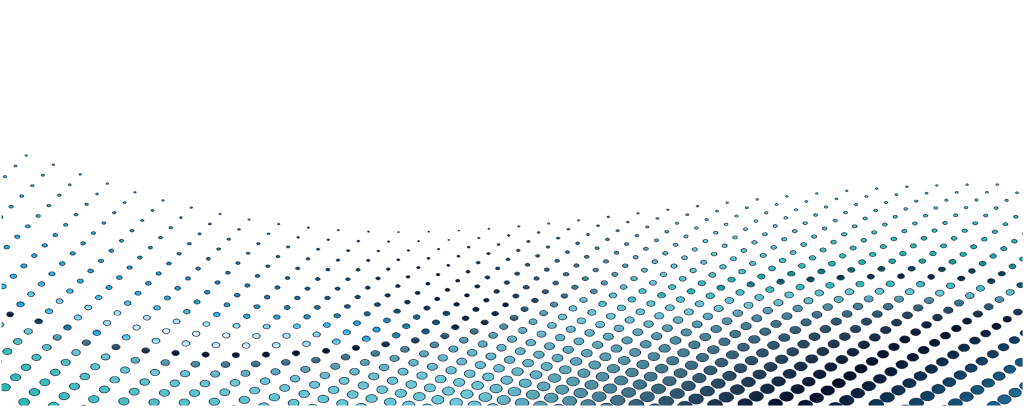 BUSINESS
CONTENTS
ABOUTUS
ANNUAL
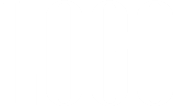 PART THREE
Add title text
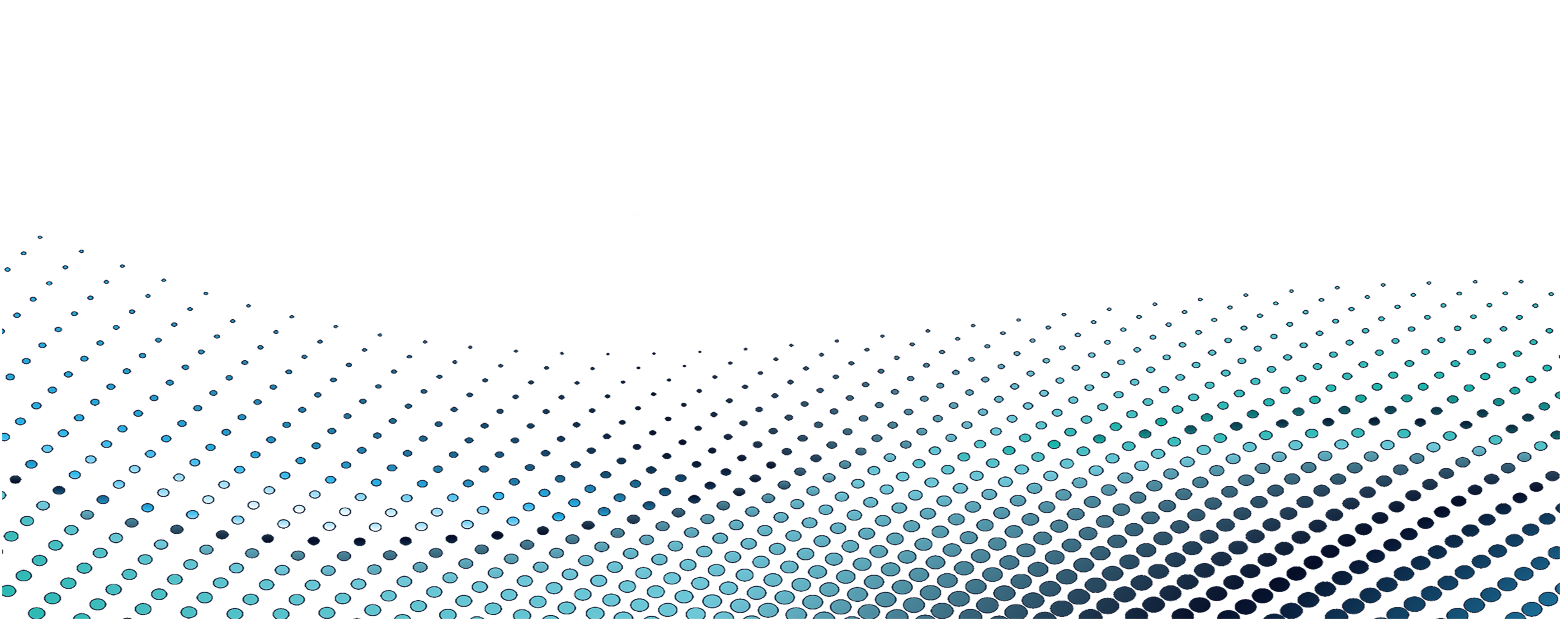 √
Add title text
Work report refers to a comprehensive and systematic general inspection
Please enter the font and title you think is appropriate in the box, and change your color.
Please enter the font and title you think is appropriate in the box, and change your color.
BUSINESS SUMMARY
HEADLINE
Please enter the font and title you think is appropriate in the box, and change your color, Please enter the font and title you think is appropriate in the box, Please enter the font and title you think is appropriate in the box, and change your color, Please enter the font and title you think is appropriate in the box.
Please enter the font and title you think is appropriate in the box, and change your color.
Please enter the font and title you think is appropriate in the box, and change your color.
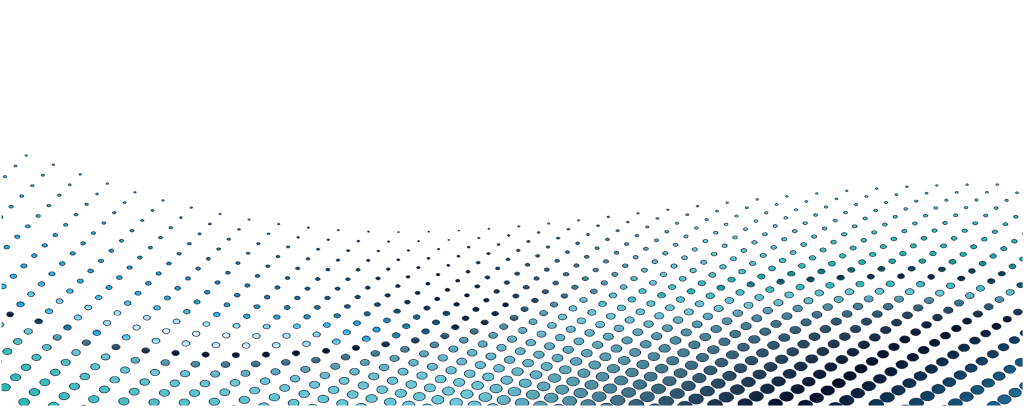 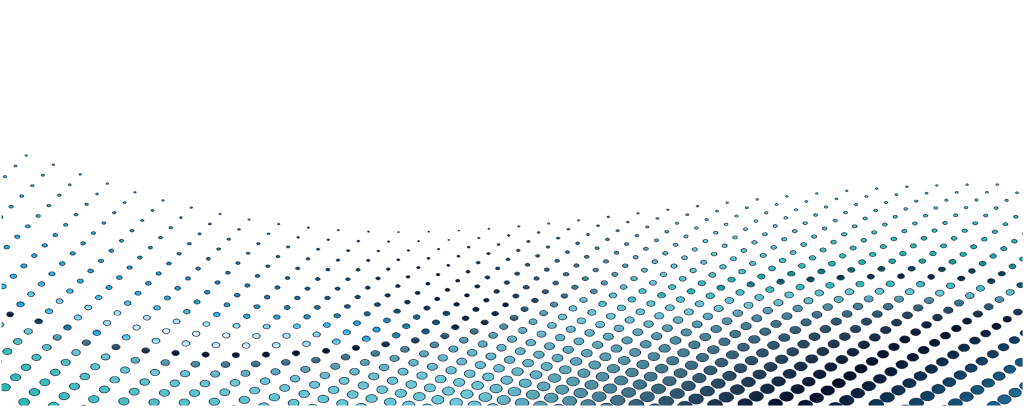 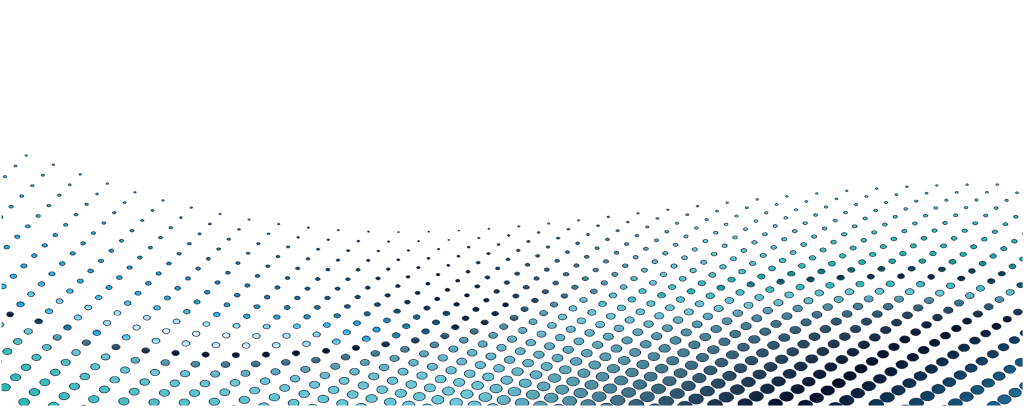 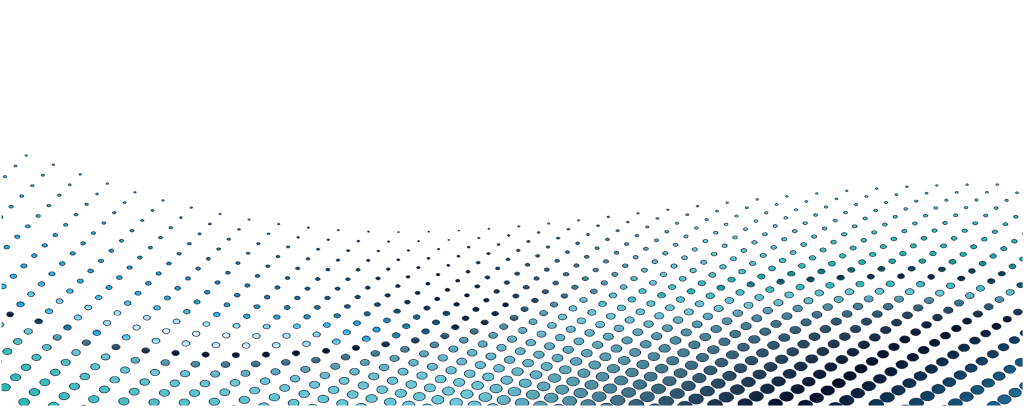 Add title text
Work report refers to a comprehensive and systematic general inspection
HEADLINE
HEADLINE
HEADLINE
HEADLINE
HEADLINE
Please enter the font and title you think is appropriate in the box, and change your color, Please enter the font and title you think is appropriate in the box, Please enter the font and title you think is appropriate in the box, and change your color, Please enter the font and title you think is appropriate in the box.
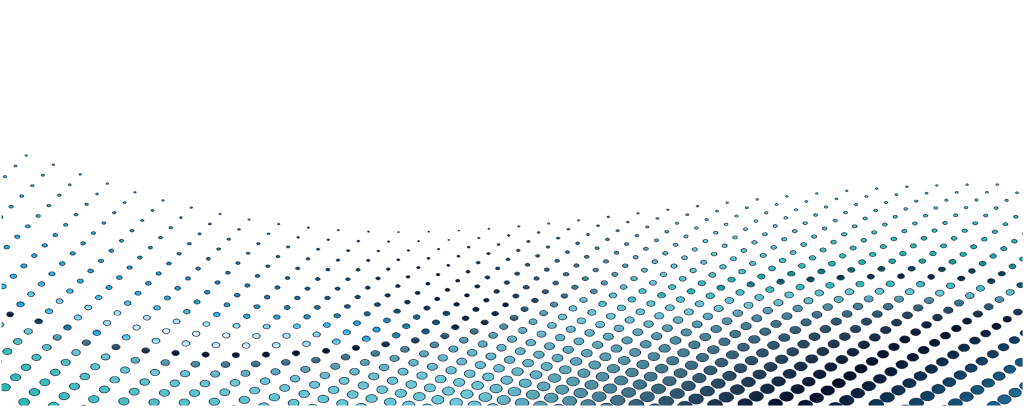 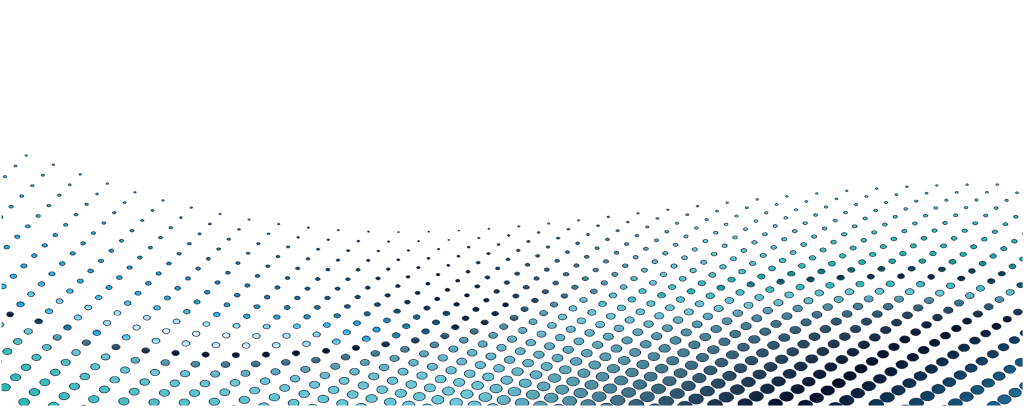 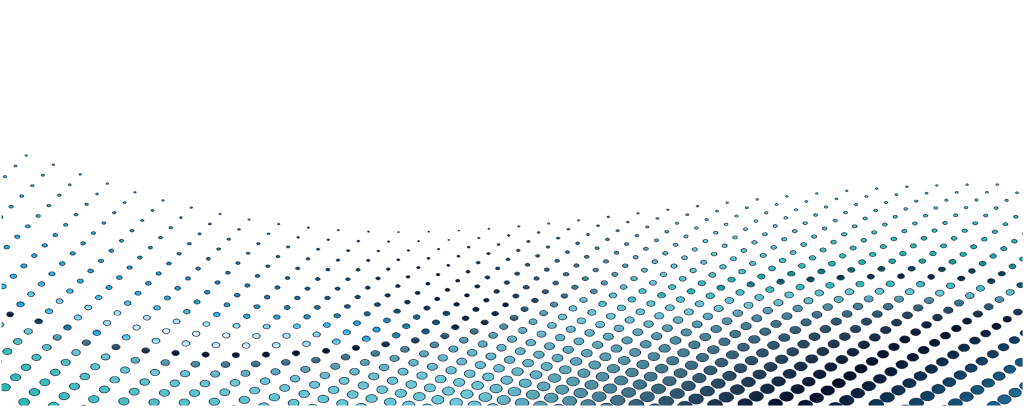 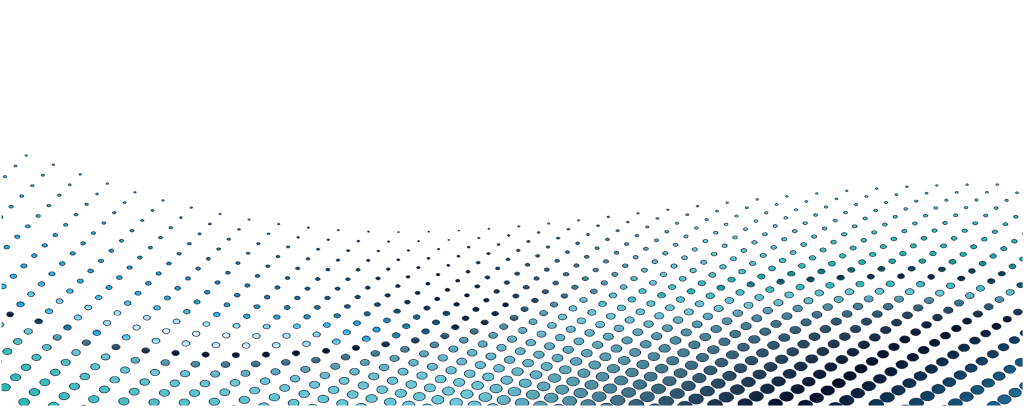 Add title text
Work report refers to a comprehensive and systematic general inspection
HEADLINE
Please enter the font and title you think is appropriate in the box, and change your color, Please enter the font and title you think is appropriate in the box
√
√
√
HEADLINE
Please enter the font and title you think is appropriate in the box, and change your color, Please enter the font and title you think is appropriate in the box
HEADLINE
Please enter the font and title you think is appropriate in the box, and change your color, Please enter the font and title you think is appropriate in the box
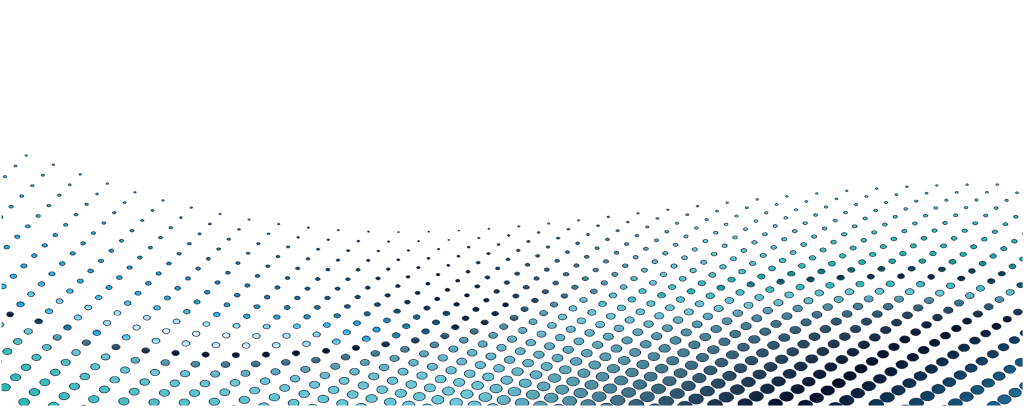 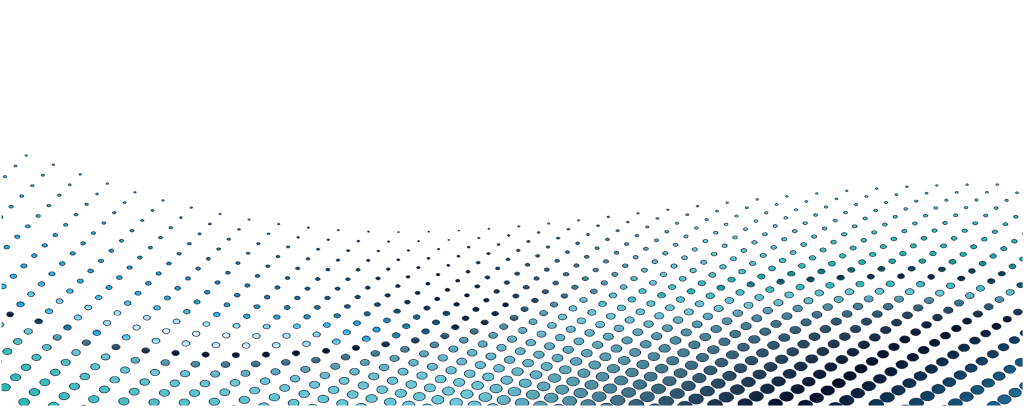 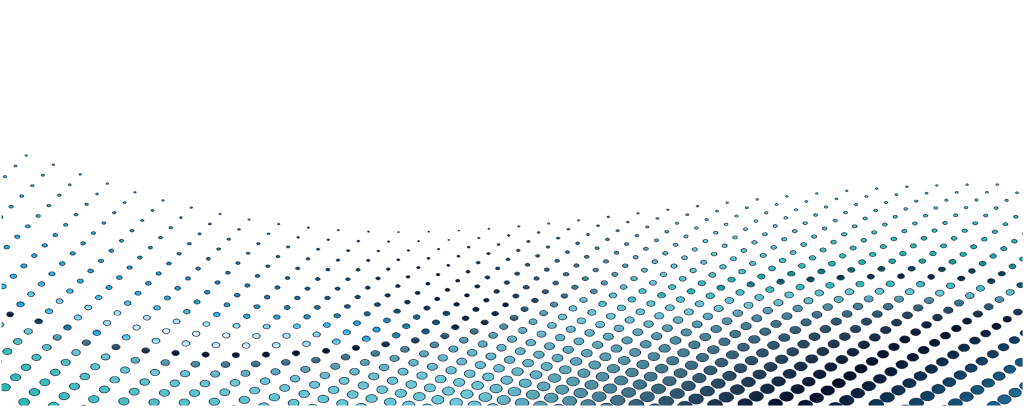 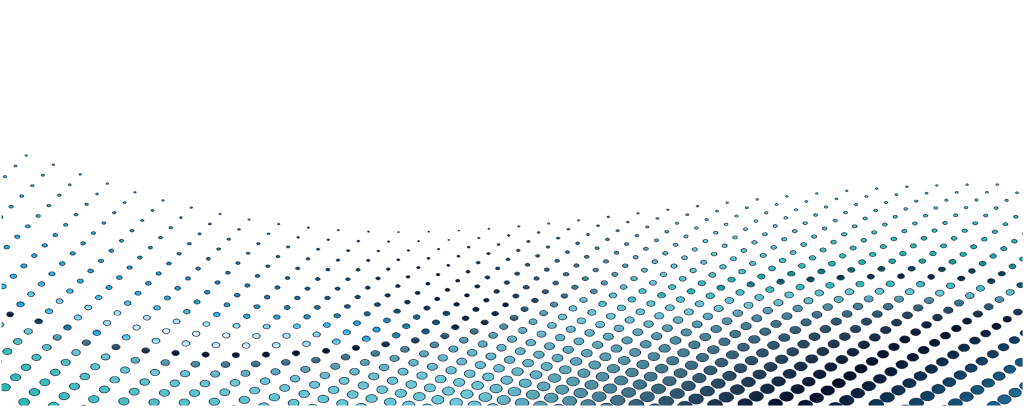 Add title text
Work report refers to a comprehensive and systematic general inspection
HEADLINE
HEADLINE
HEADLINE
HEADLINE
HEADLINE
HEADLINE
√
√
√
√
√
√
Please enter the font and title you think is appropriate in the box, and change your color.
Please enter the font and title you think is appropriate in the box, and change your color.
Please enter the font and title you think is appropriate in the box, and change your color.
Please enter the font and title you think is appropriate in the box, and change your color.
Please enter the font and title you think is appropriate in the box, and change your color.
Please enter the font and title you think is appropriate in the box, and change your color.
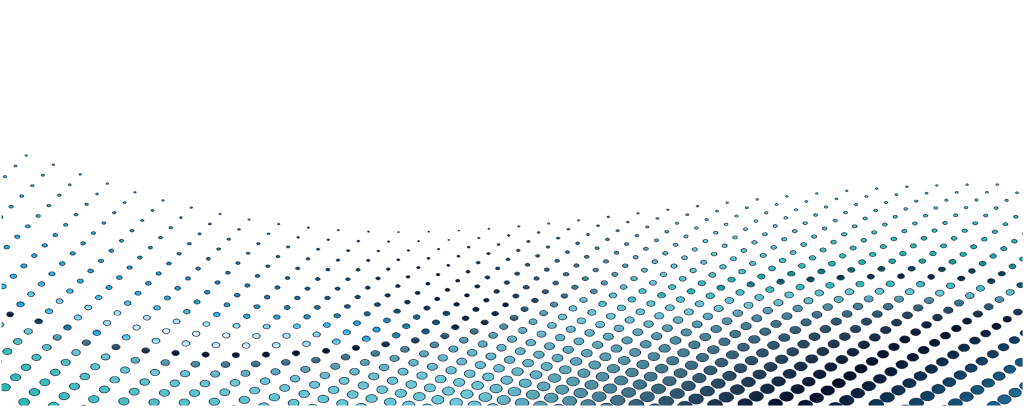 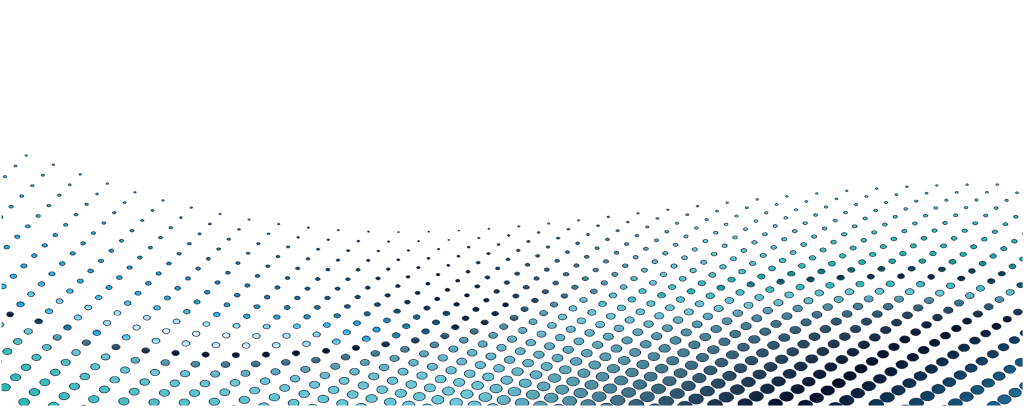 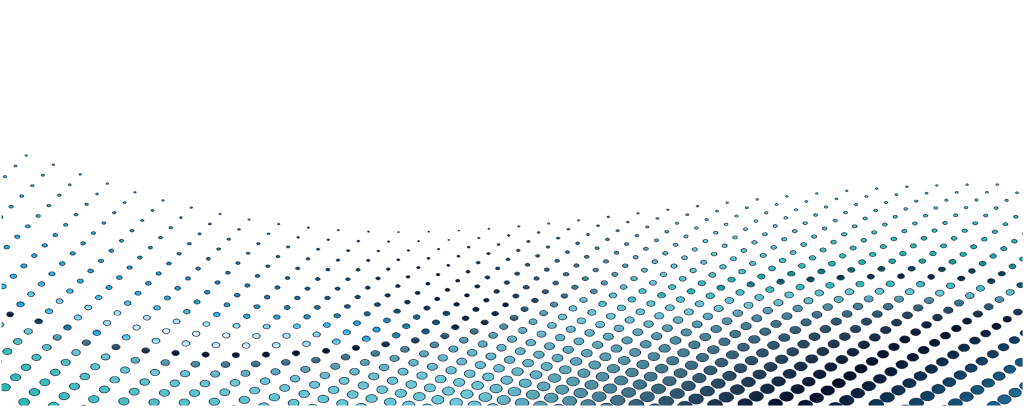 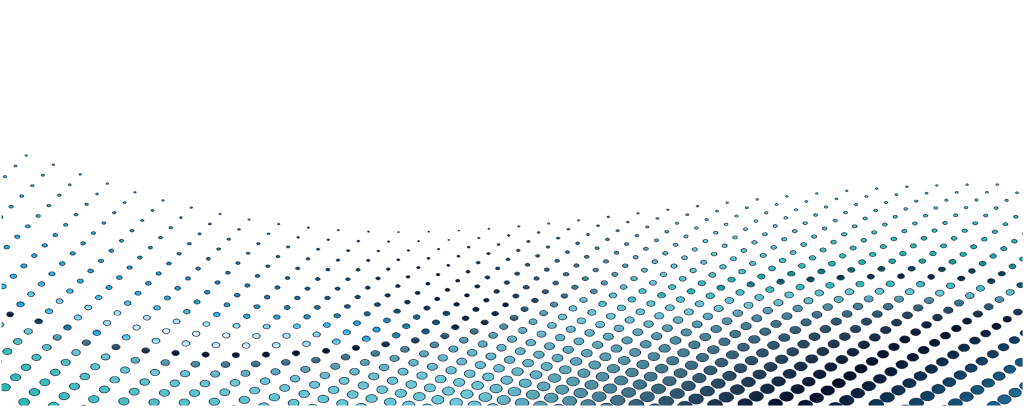 Add title text
Work report refers to a comprehensive and systematic general inspection
HEADLINE
2.5
Please enter the font and title you think is appropriate in the box, and change your color.
2.0
√
√
1.5
Please enter the font and title you think is appropriate in the box, and change your color.
Please enter the font and title you think is appropriate in the box, and change your color.
1.0
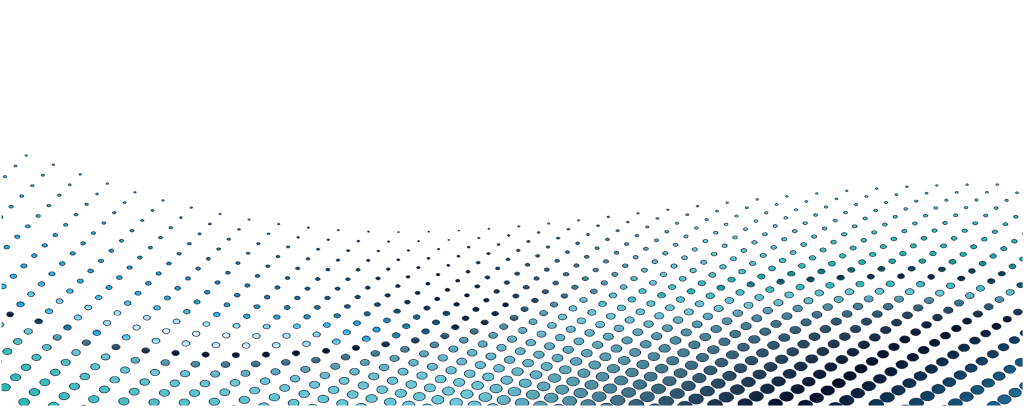 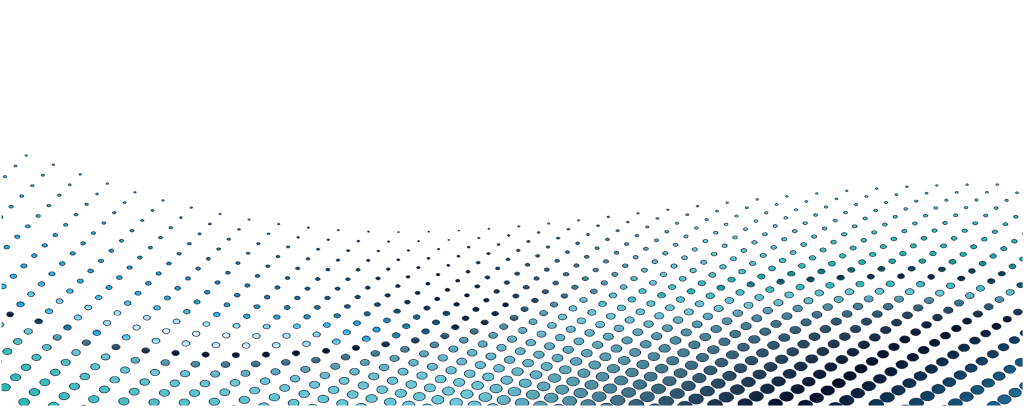 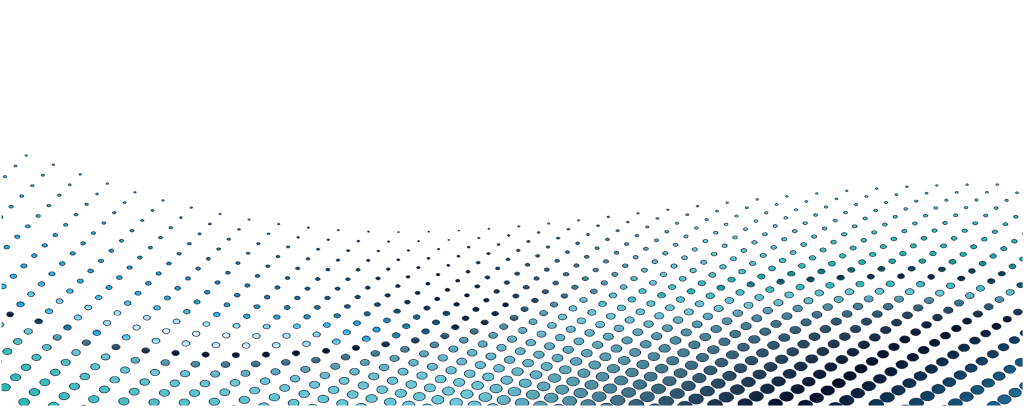 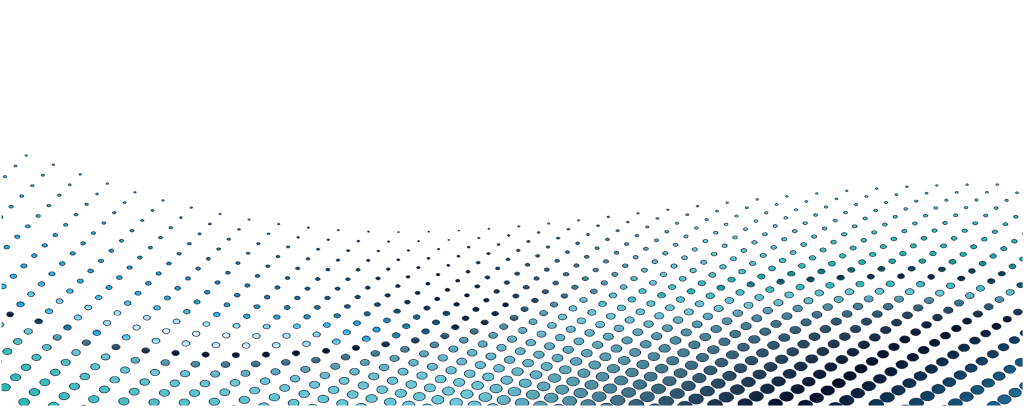 TITLE
TITLE
TITLE
TITLE
TITLE
BUSINESS
CONTENTS
ABOUTUS
ANNUAL
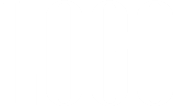 PART FOUR
Add title text
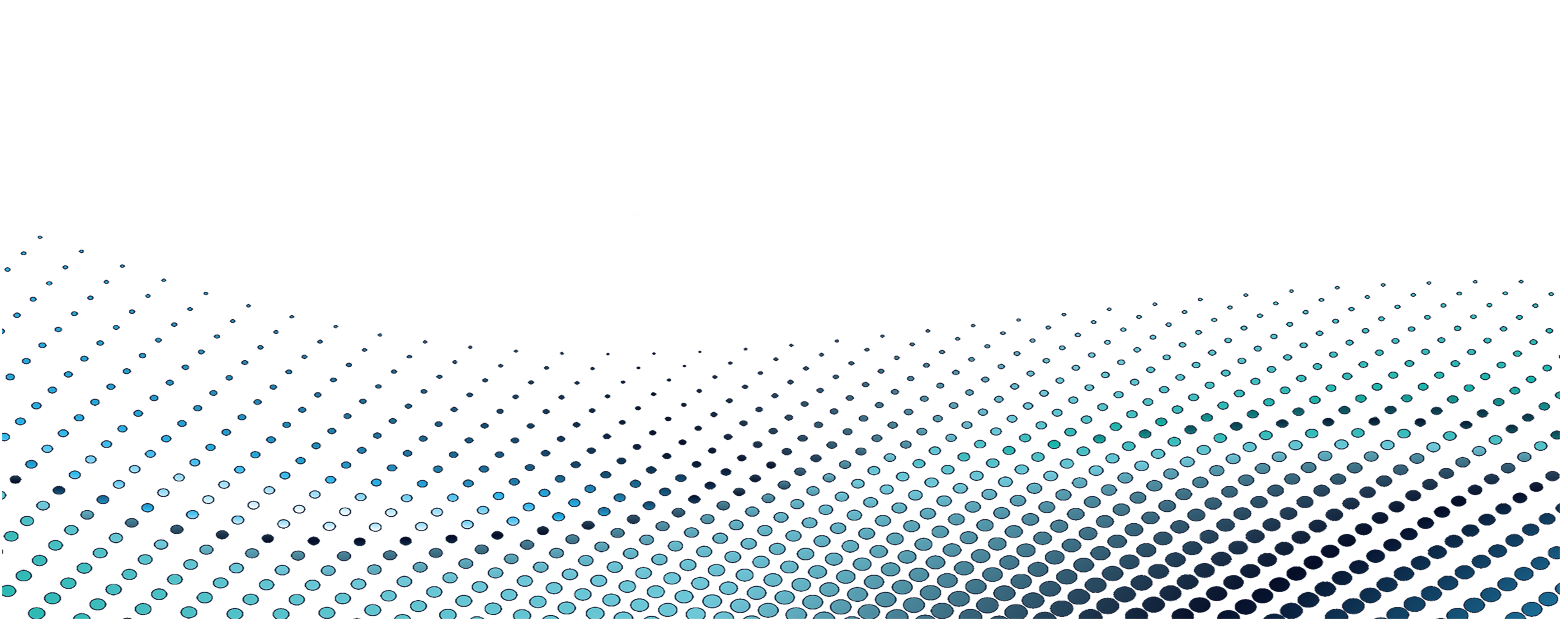 √
Add title text
Work report refers to a comprehensive and systematic general inspection
HEADLINE
HEADLINE
Please enter the font and title you think is appropriate in the box, and change your color.
Please enter the font and title you think is appropriate in the box, and change your color.
Please enter the font and title you think is appropriate in the box, and change your color.
Please enter the font and title you think is appropriate in the box, and change your color.
Please enter the font and title you think is appropriate in the box, and change your color.
Please enter the font and title you think is appropriate in the box, and change your color.
Please enter the font and title you think is appropriate in the box, and change your color.
Please enter the font and title you think is appropriate in the box, and change your color.
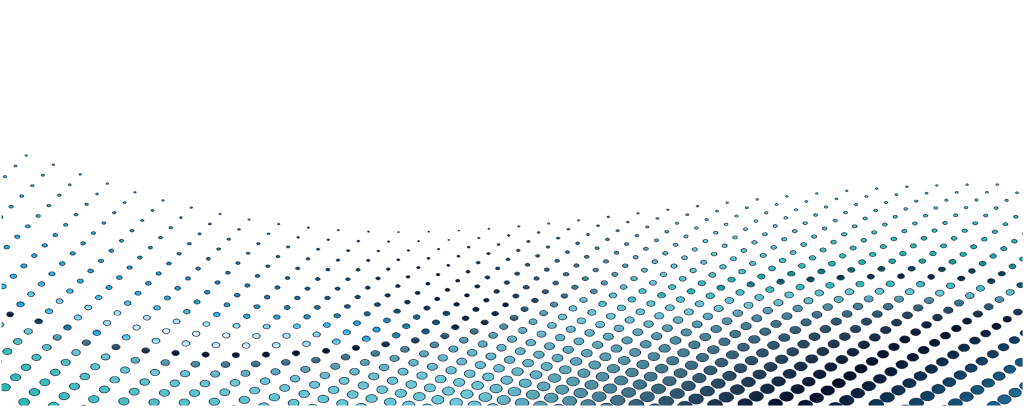 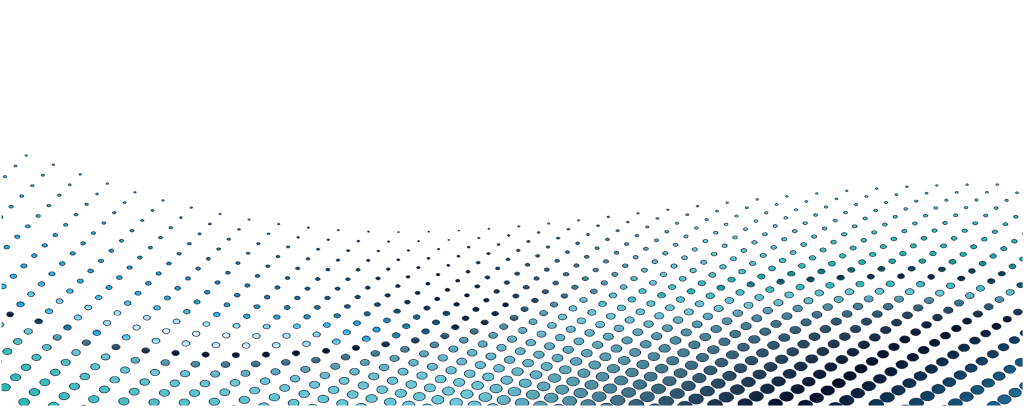 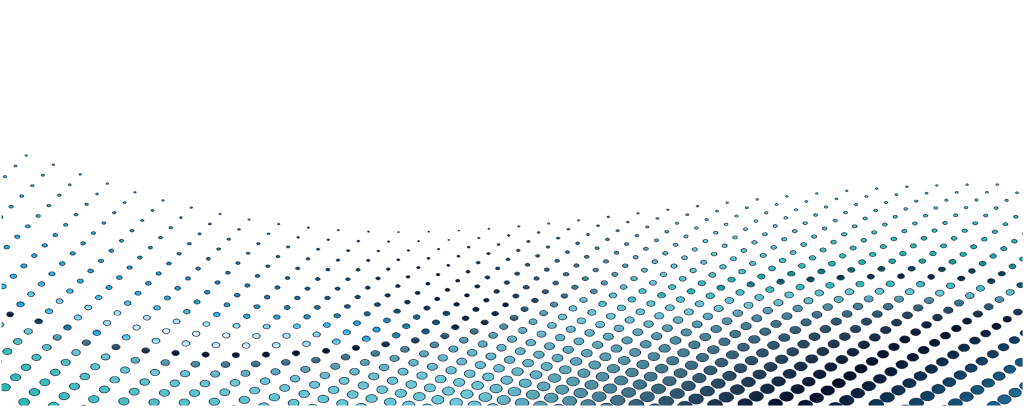 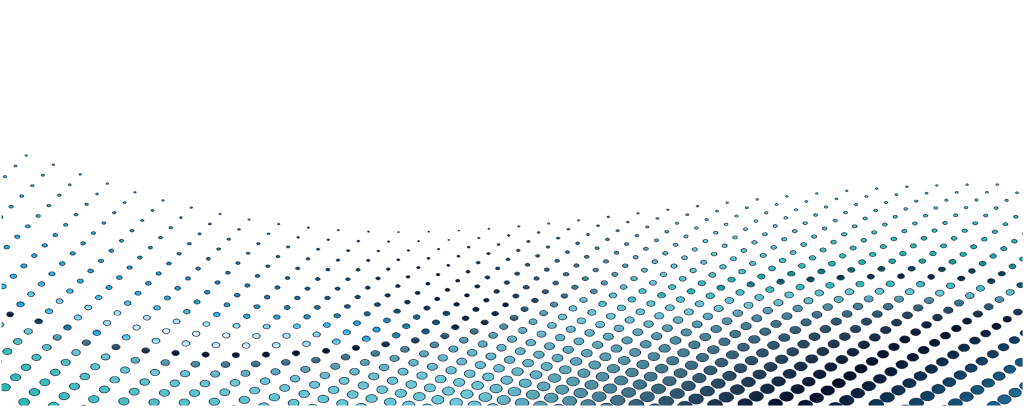 Add title text
Work report refers to a comprehensive and systematic general inspection
HEADLINE
HEADLINE
Please enter the font and title you think is appropriate in the box, and change your color.
Please enter the font and title you think is appropriate in the box, and change your color.
Please enter the font and title you think is appropriate in the box, and change your color.
Please enter the font and title you think is appropriate in the box, and change your color.
HEADLINE
Please enter the font and title you think is appropriate in the box, and change your color.
Please enter the font and title you think is appropriate in the box, and change your color.
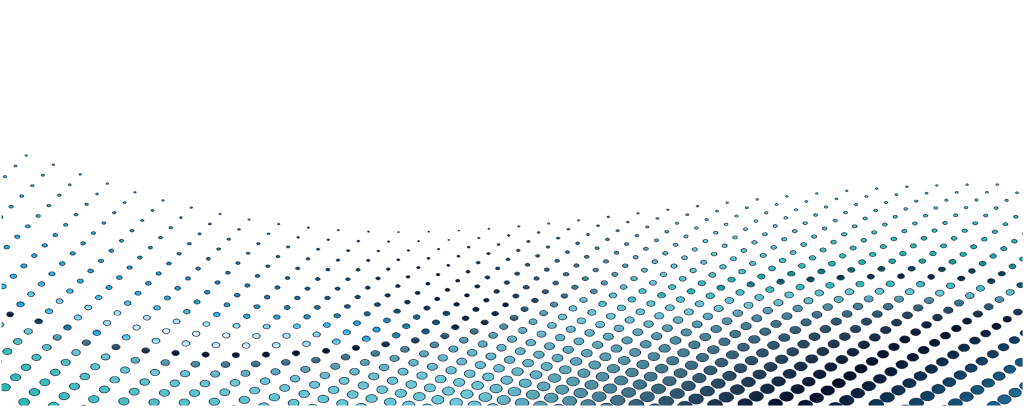 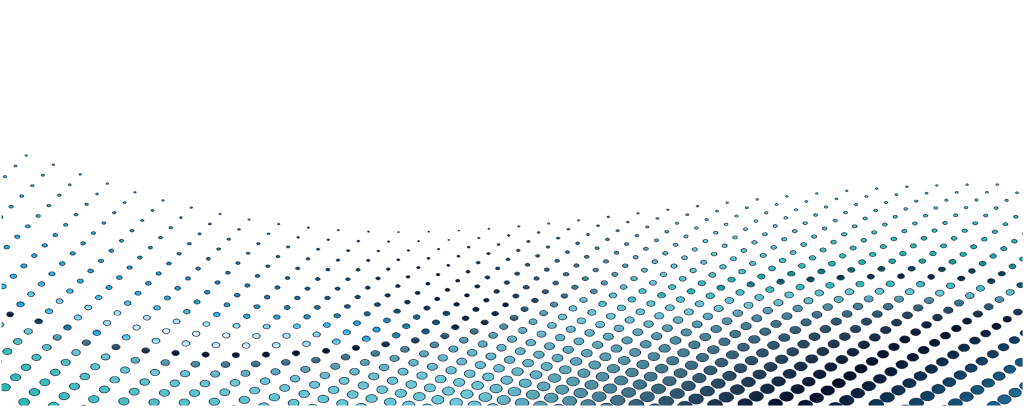 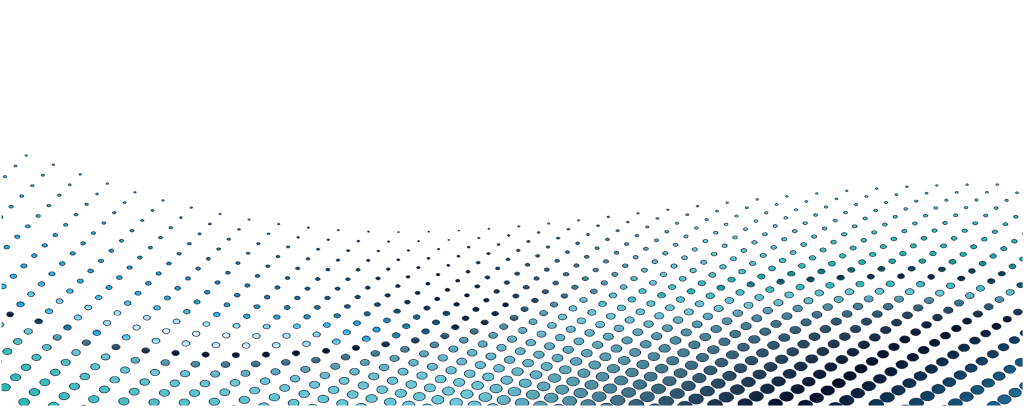 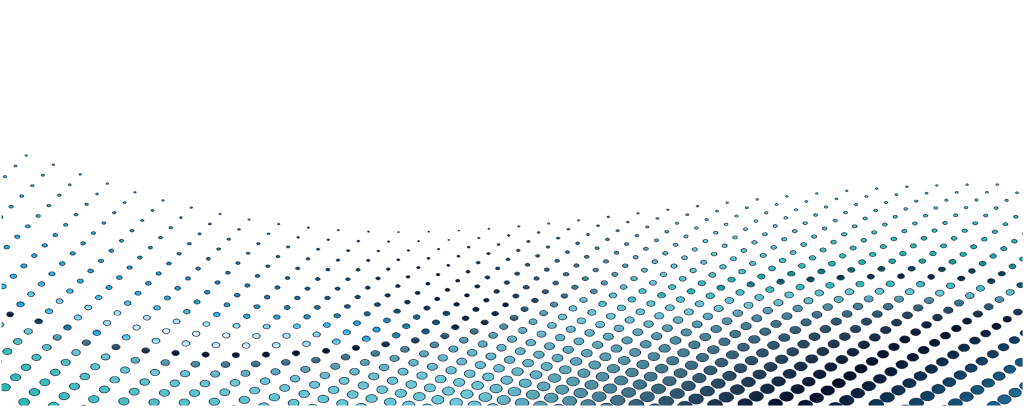 Add title text
Work report refers to a comprehensive and systematic general inspection
HEADLINE
HEADLINE
Please enter the font and title you think is appropriate in the box, and change your color.
Please enter the font and title you think is appropriate in the box, and change your color.
HEADLINE
HEADLINE
Please enter the font and title you think is appropriate in the box, and change your color.
Please enter the font and title you think is appropriate in the box, and change your color.
HEADLINE
HEADLINE
Please enter the font and title you think is appropriate in the box, and change your color.
Please enter the font and title you think is appropriate in the box, and change your color.
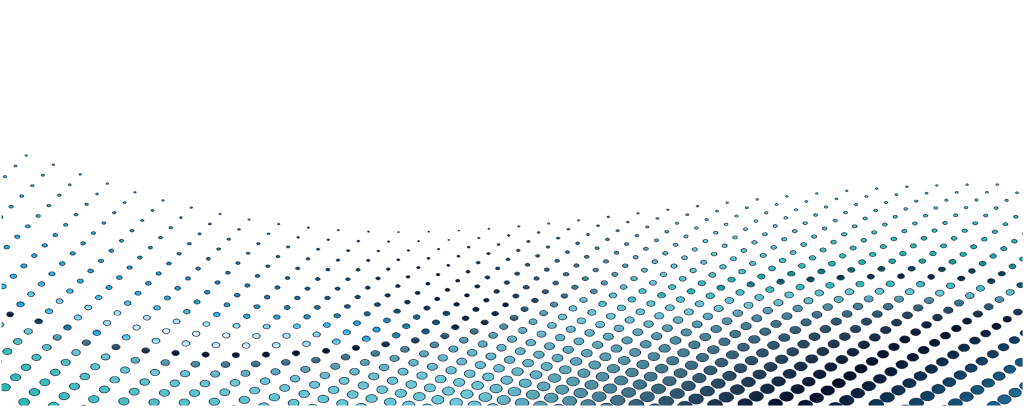 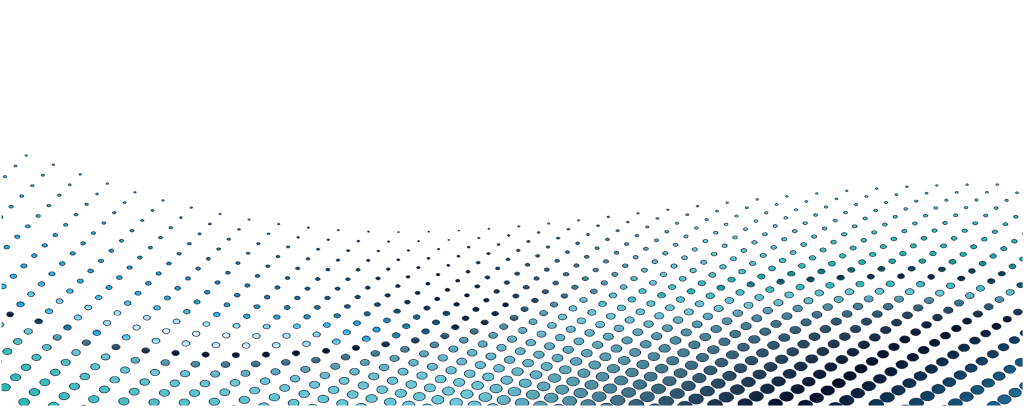 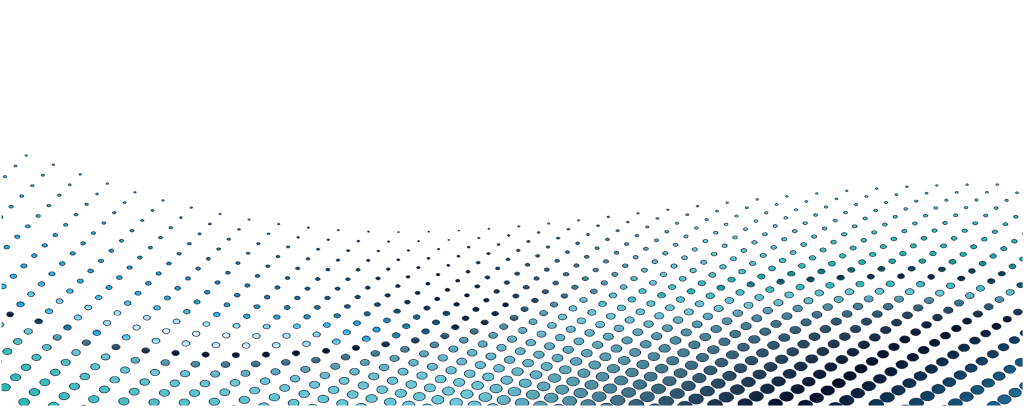 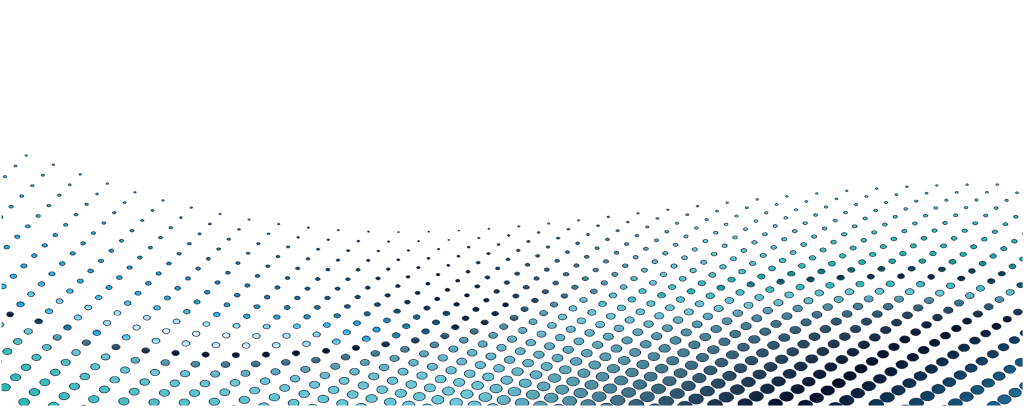 Add title text
Work report refers to a comprehensive and systematic general inspection
HEADLINE
Please enter the font and title you think is appropriate in the box, and change your color.
THE ONE
√
HEADLINE
HEADLINE
Please enter the font and title you think is appropriate in the box, and change your color, Please enter the font and title you think is appropriate in the box, and change your color,
Please enter the font and title you think is appropriate in the box, and change your color.
BUSINESS REPOET SUMMARY
HEADLINE
Please enter the font and title you think is appropriate in the box, and change your color.
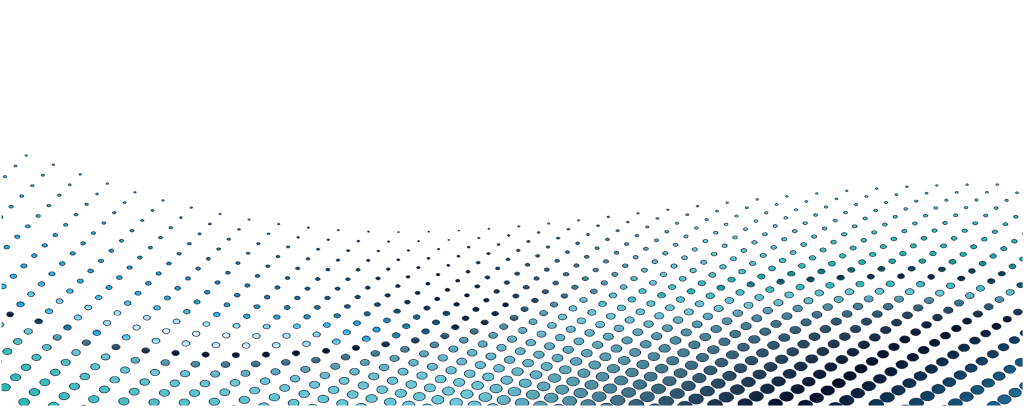 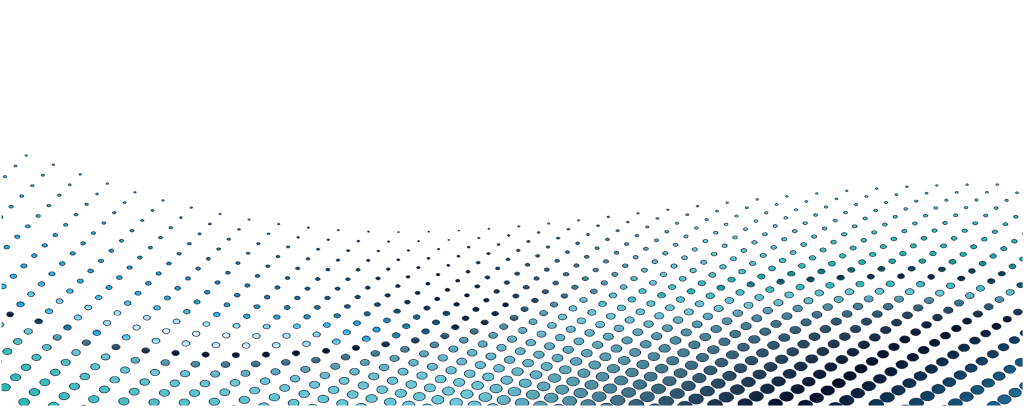 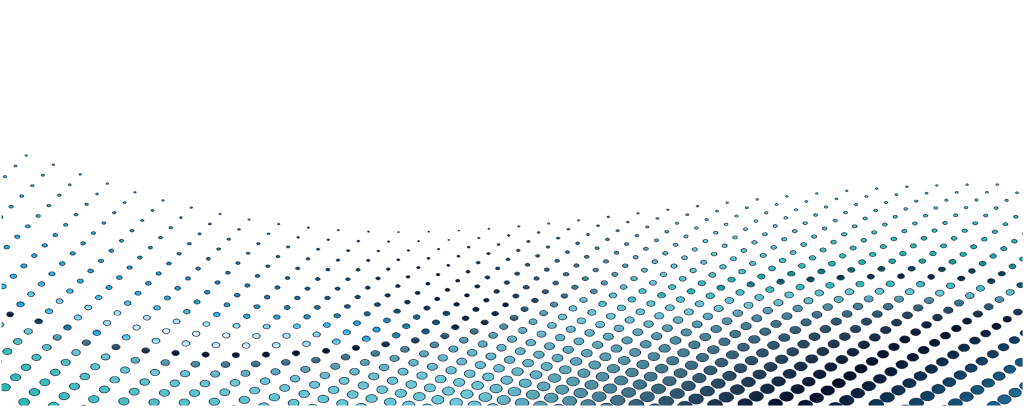 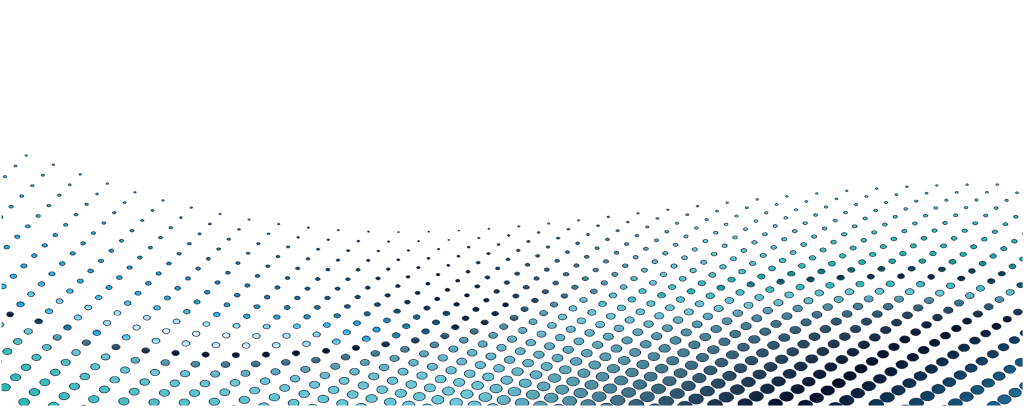 Add title text
Work report refers to a comprehensive and systematic general inspection
HEADLINE
Please enter the font and title you think is appropriate in the box, and change your color, Please enter the font and title you think is appropriate in the box, Please enter the font and title you think is appropriate in the box, and change your color.
√
√
√
√
Please enter the font and title you think is appropriate in the box, and change your color.
Please enter the font and title you think is appropriate in the box, and change your color.
Please enter the font and title you think is appropriate in the box, and change your color.
Please enter the font and title you think is appropriate in the box, and change your color.
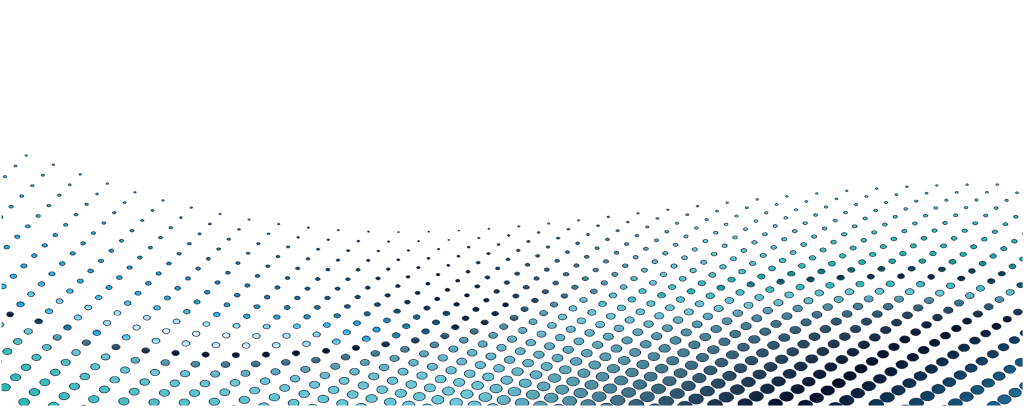 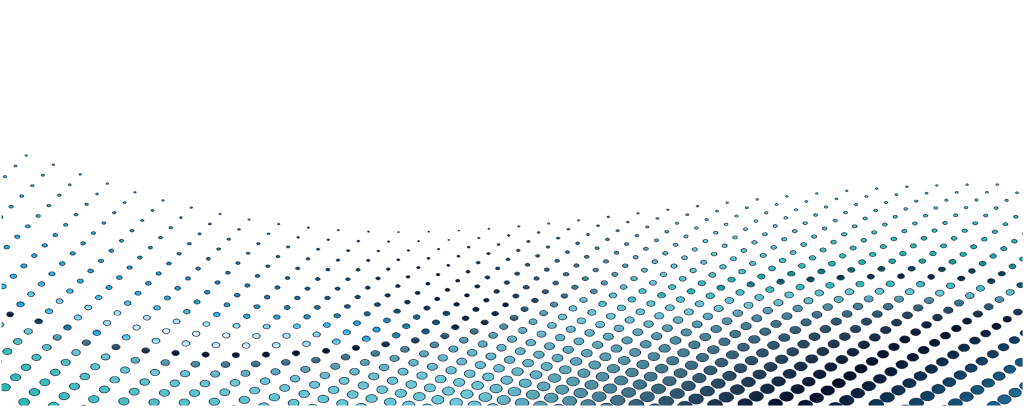 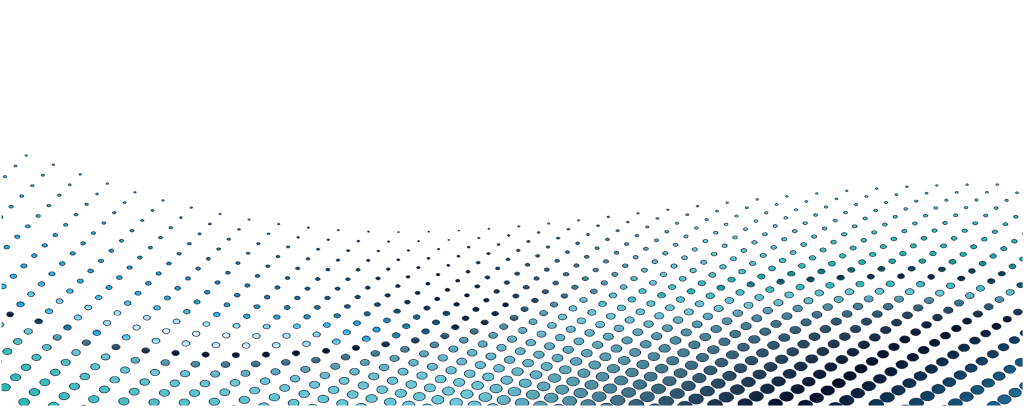 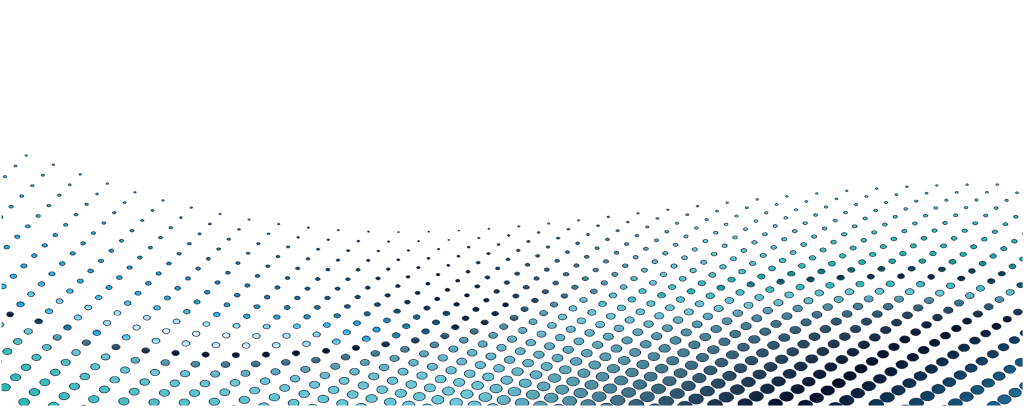 BUSINESS
CONTENTS
ABOUTUS
ANNUAL
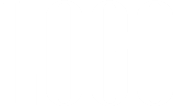 THANKS
√
Insert the Subtitle of Your Presentation
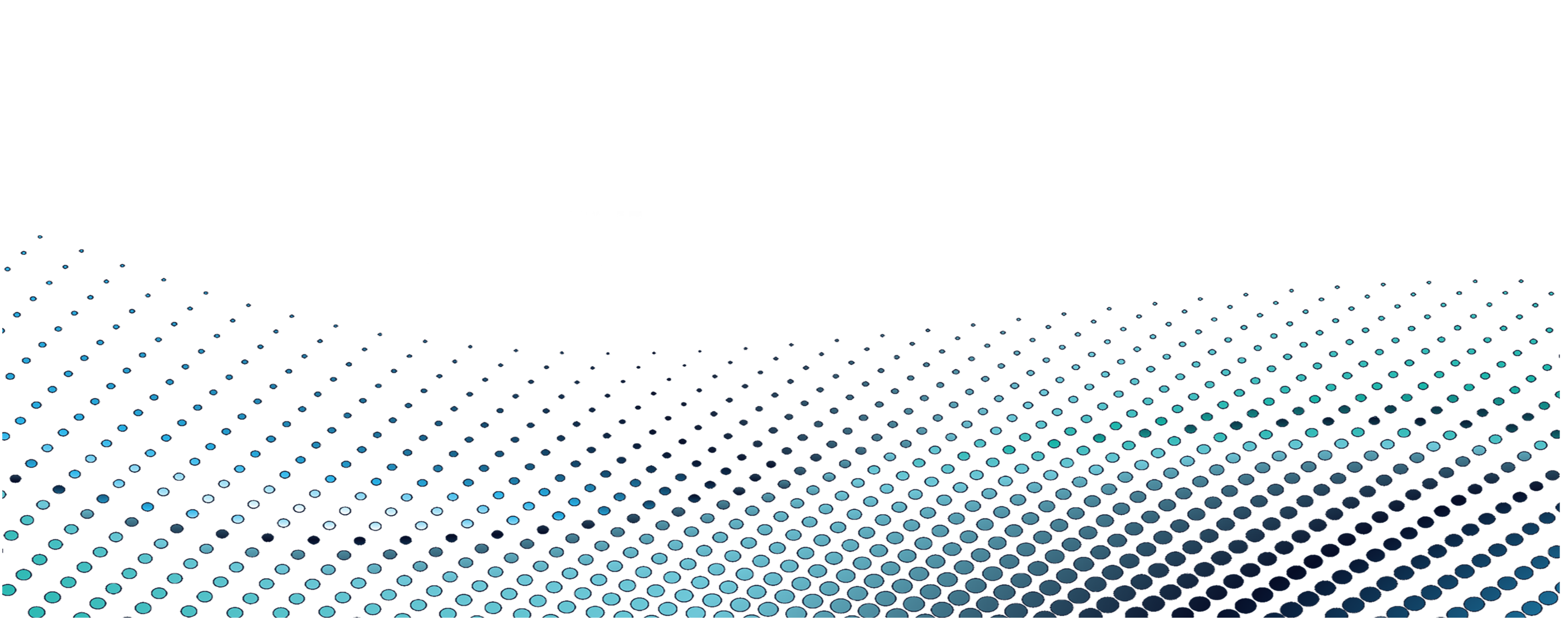 https://www.freeppt7.com